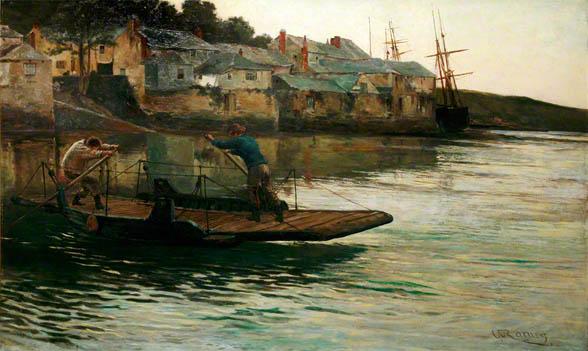 Bodinnick Ferry
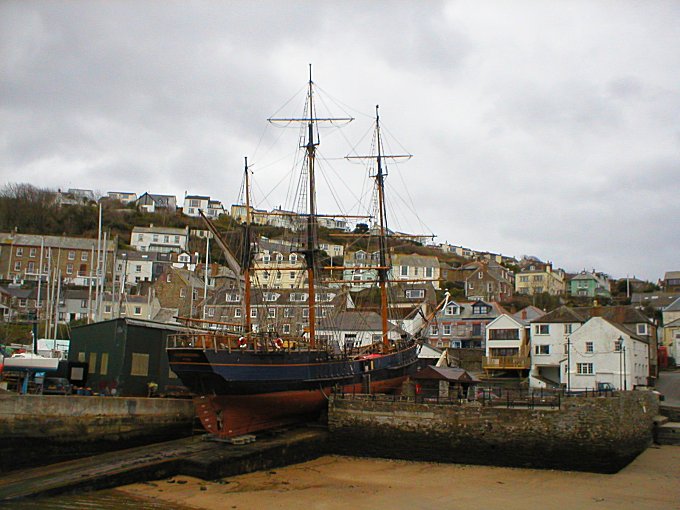 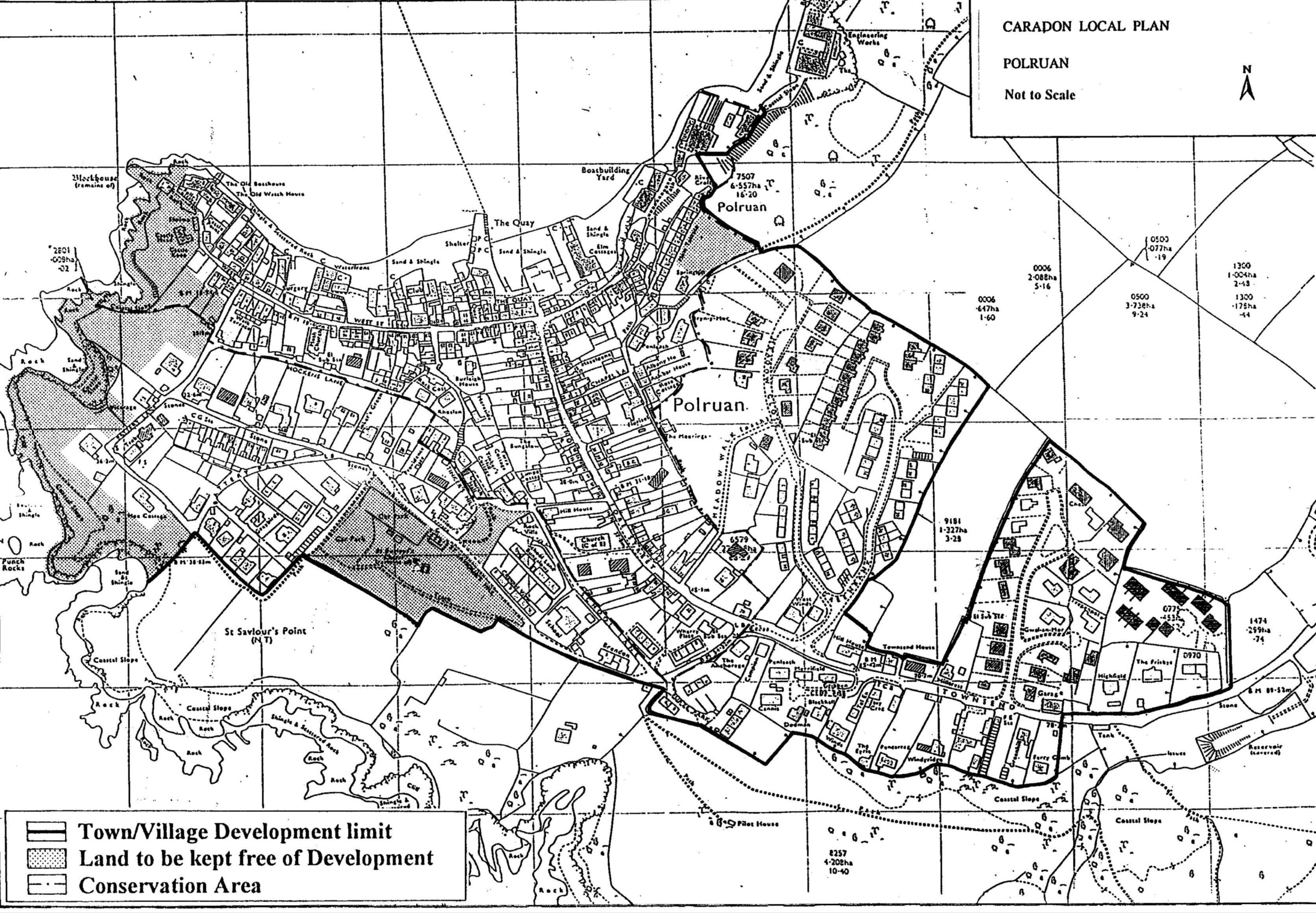 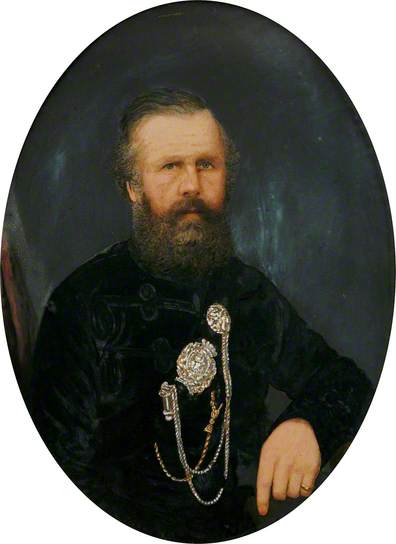 Garibaldi's Englishman (Colonel John Whitehead Peard) (1811–1880)
PEARD, JOHN WHITEHEAD (1811–1880), ‘Garibaldi's Englishman,’ born at Fowey, Cornwall, in July 1811, was the second son of Vice-admiral Shuldham Peard [q. v.], by his second wife, Matilda, daughter of William Fortescue of Penwarne. He was educated at the King's School, Ottery St. Mary, Devonshire, and at Exeter College, Oxford, where he matriculated 4 March 1829, and graduated B.A. 2 May 1833, M.A. 17 Nov. 1836. A youth of ‘great stature and extraordinary muscular strength,’ who when but nineteen years of age weighed fourteen stone, he was described by an old waterman at Oxford as possessing ‘the shoulders of a bull.’ As stroke of the college boat, he was famous on the river, and during the town-and-gown rows of his undergraduate days his height and skill in boxing made him an object of terror to the roughs (Tupper, My Life as an Author, p. 61). In 1837 he became a barrister-at-law of the Inner Temple, being called on the same day with Sir F. H. Doyle, who describes his draining on a gaudy day in hall a loving-cup ‘which held about two quarts of spiced and sweetened wine.’ For some time he went the western circuit, but life at the bar must have been irksome to him, and down to 1859 he was a captain in the Duke of Cornwall's rangers. During his frequent visits to Italy he had been cut to the quick by the brutalities of the Neapolitan officials. He therefore joined the forces of Garibaldi, with whose aims he was in thorough sympathy, and, as a ‘splendid rifle-shot,’ organised and commanded a company of revolving-rifle soldiers, who gave him much trouble. When Garibaldi made his expedition to Sicily he was joined by Peard, who distinguished himself at the battle of Melazzo (20 July 1860), and at its conclusion was raised to the rank of colonel. He also accompanied the troops of Garibaldi on their advance to Naples, and commanded the English legion. For these services he received from Victor Emmanuel the cross of the order of Valour, and was known throughout England as ‘Garibaldi's Englishman’ (cf. West Briton, 9 Aug. p. 6).
On the retirement of Garibaldi to Caprera Peard returned to England, and when Garibaldi visited England he paid a visit to his old comrade at his seat of Penquite, on the Fowey river, 25–27 April 1864 (cf. Journals of Caroline Fox, 2nd edit. ii. 290–1, and Frederick Arnold, Reminiscences, ii. 9). Peard was a J.P. and D.L. for Cornwall, and he served the office of sheriff in 1869. He was also a prominent freemason, becoming P.G.M. of Cornwall 26 Aug. 1879. He died at Trenython, Par, 21 Nov. 1880, from the effects of a paralytic stroke, and was buried in Fowey cemetery on 24 Nov. He married at East Teignmouth, Devonshire, 7 June 1838, Catherine Augusta, daughter of the Rev. Dr. William Page Richards, formerly headmaster of Blundell's school, Tiverton. She survived him.
A portrait is in the ‘Illustrated London News,’ 11 Aug. 1860 (p. 135).
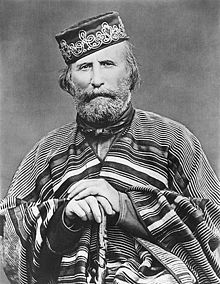 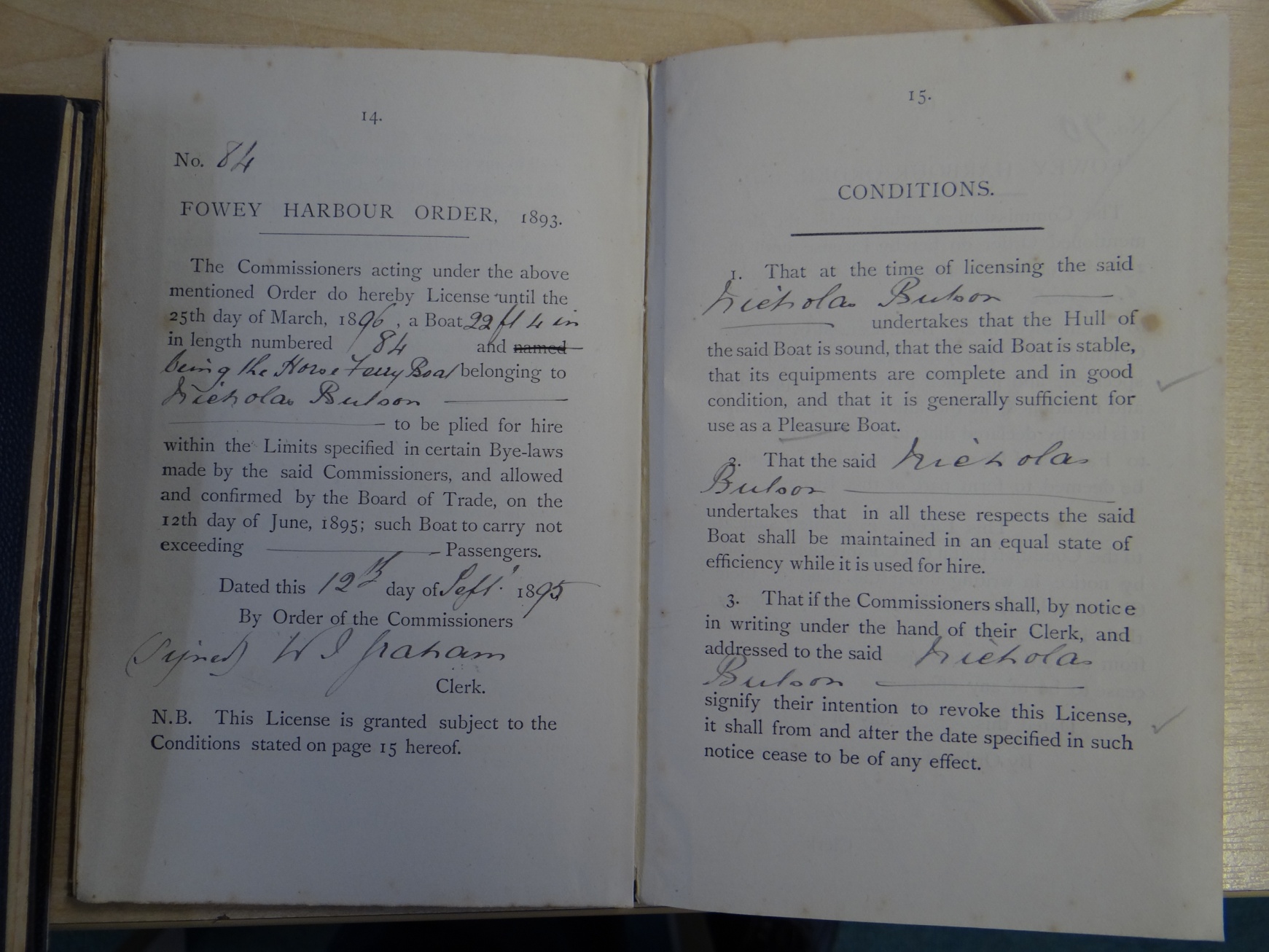 The licence for Nicholas Butson to operate a horse carrying ferry at Bodinnick
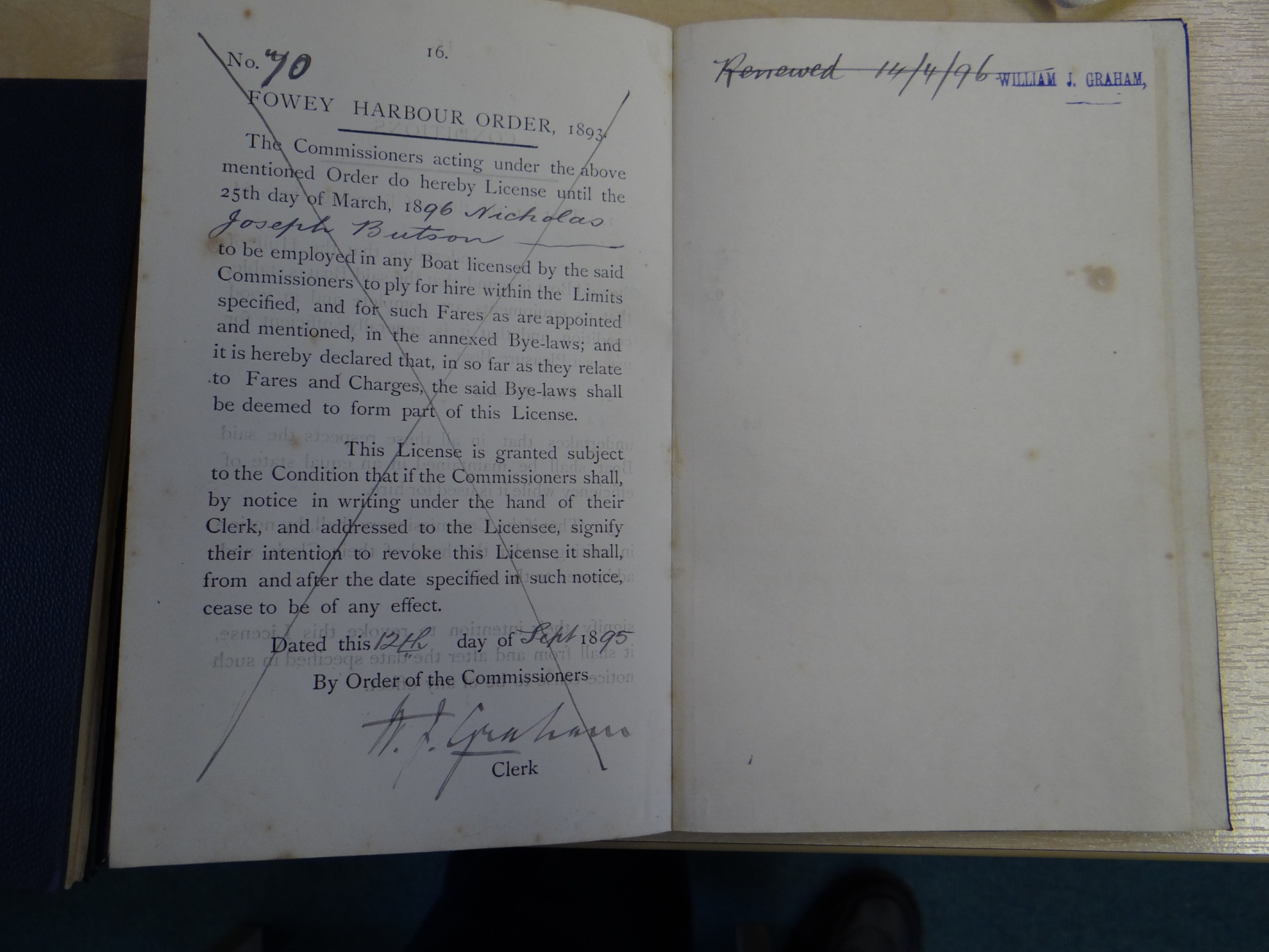 Licence renewals for Nicholas Butson to operate a horse carrying ferry
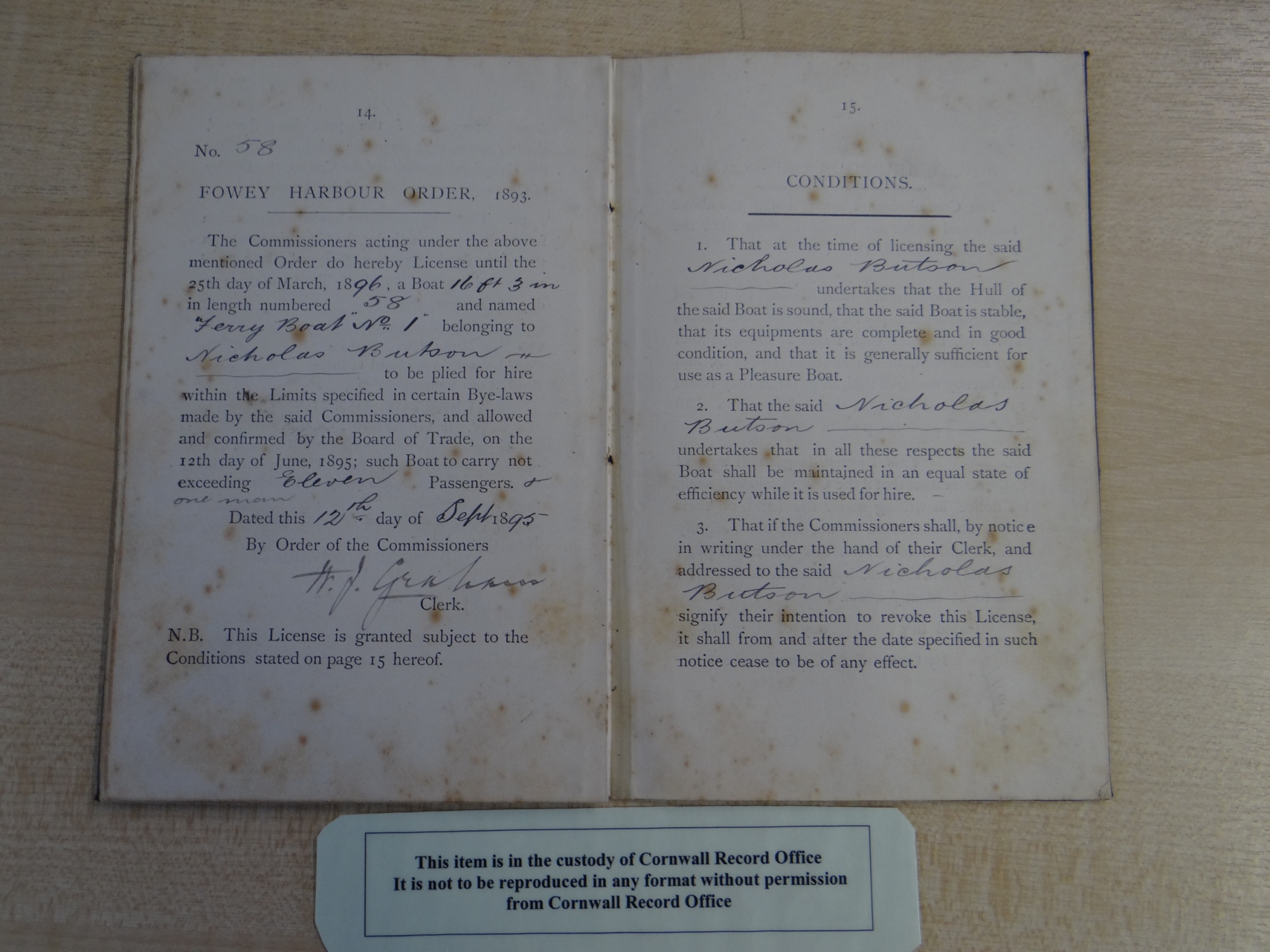 The licence for Nicholas Butson to operate a passenger ferry at Bodinnick
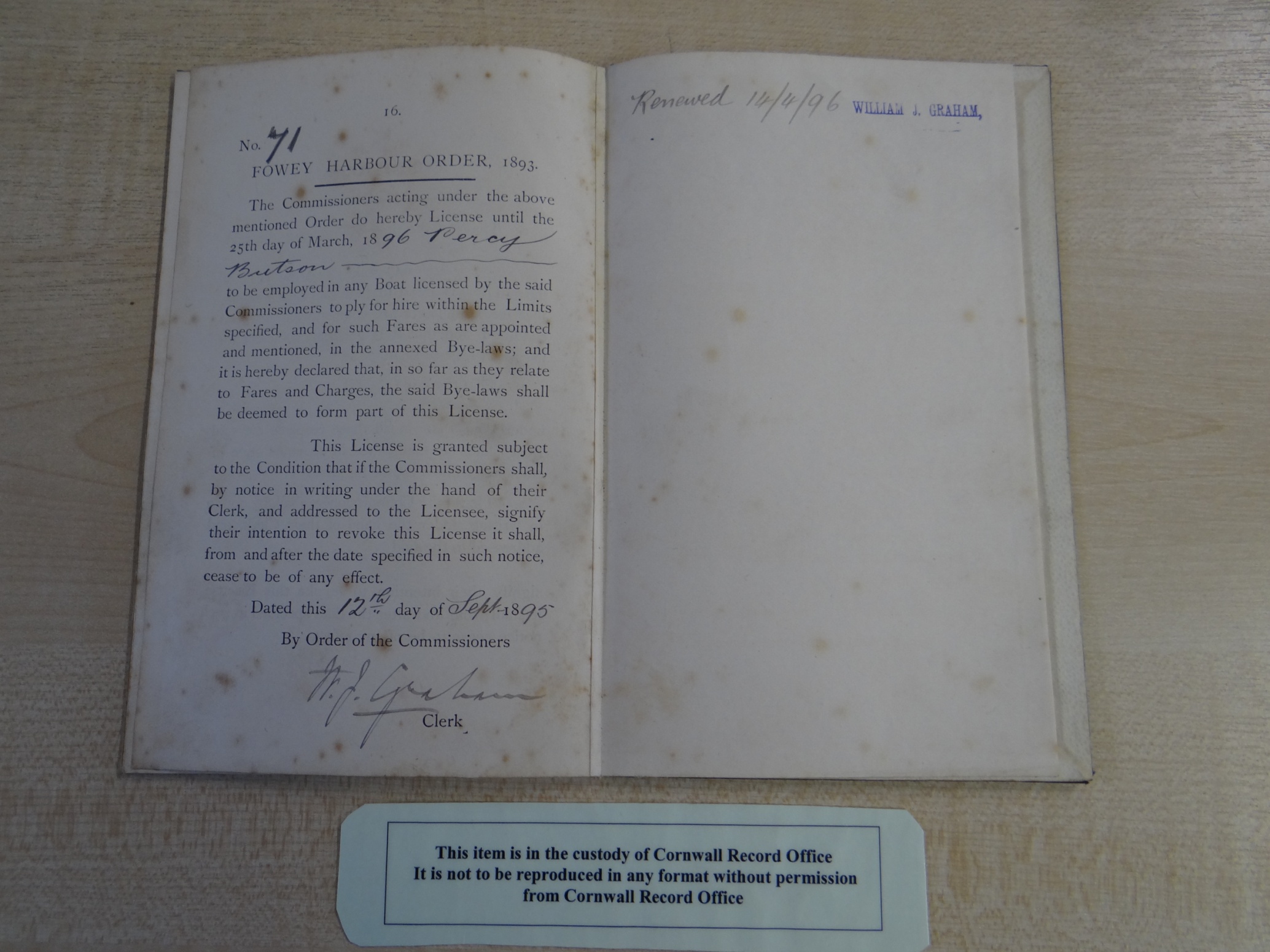 Licence renewals for Nicholas Butson to operate a passenger ferry
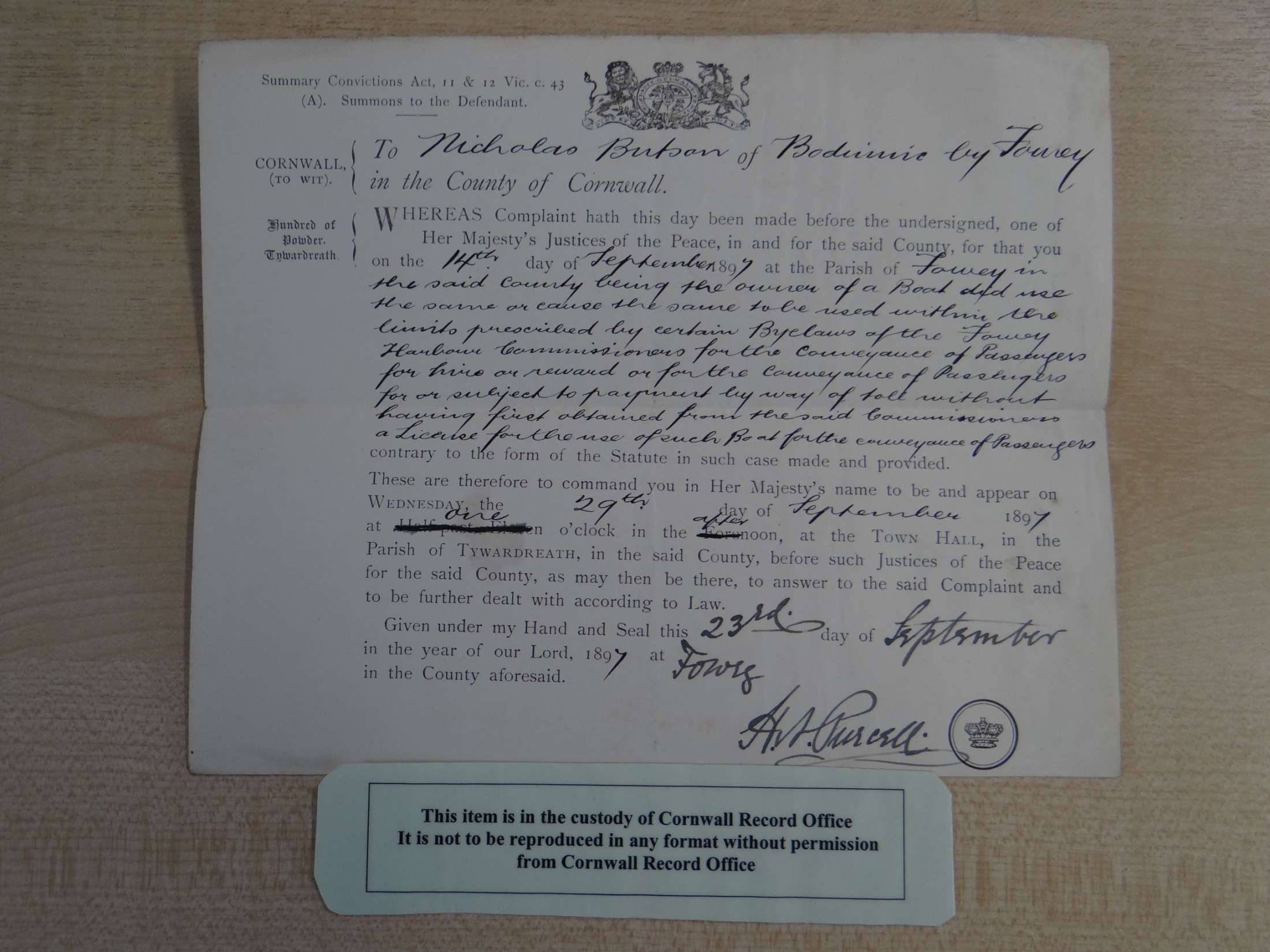 A Summons for Nicholas Butson to appear before the Justices of the Peace
Part of a wider action by Fortescue against the Fowey Harbour Commissioners
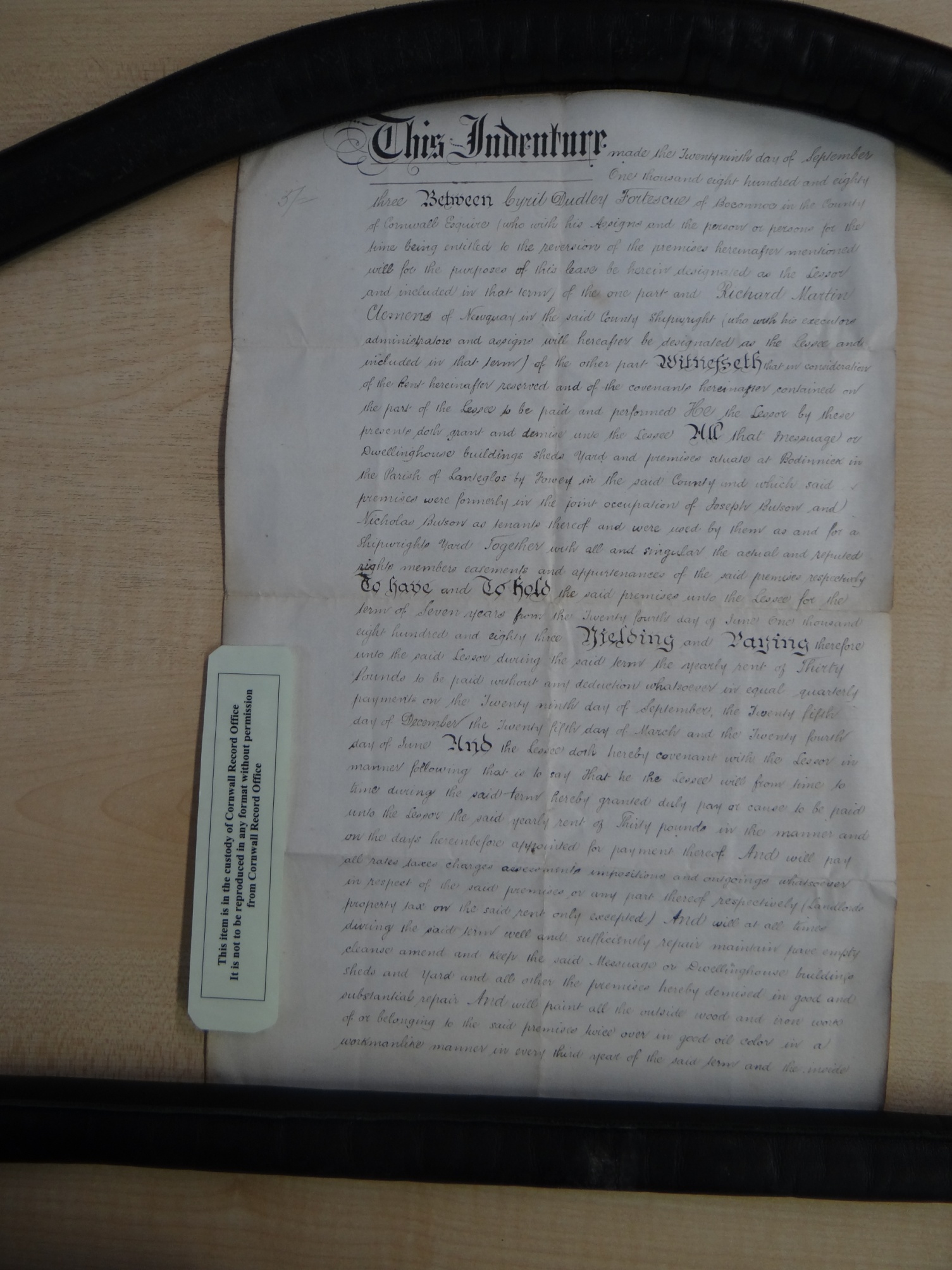 This Indenture is a lease for the shipyard at Ferryside to Richard Martin Clemens. There is a second copy at the record office which has the name Clemens struck out and the name Nicholas Butson inserted in pencil
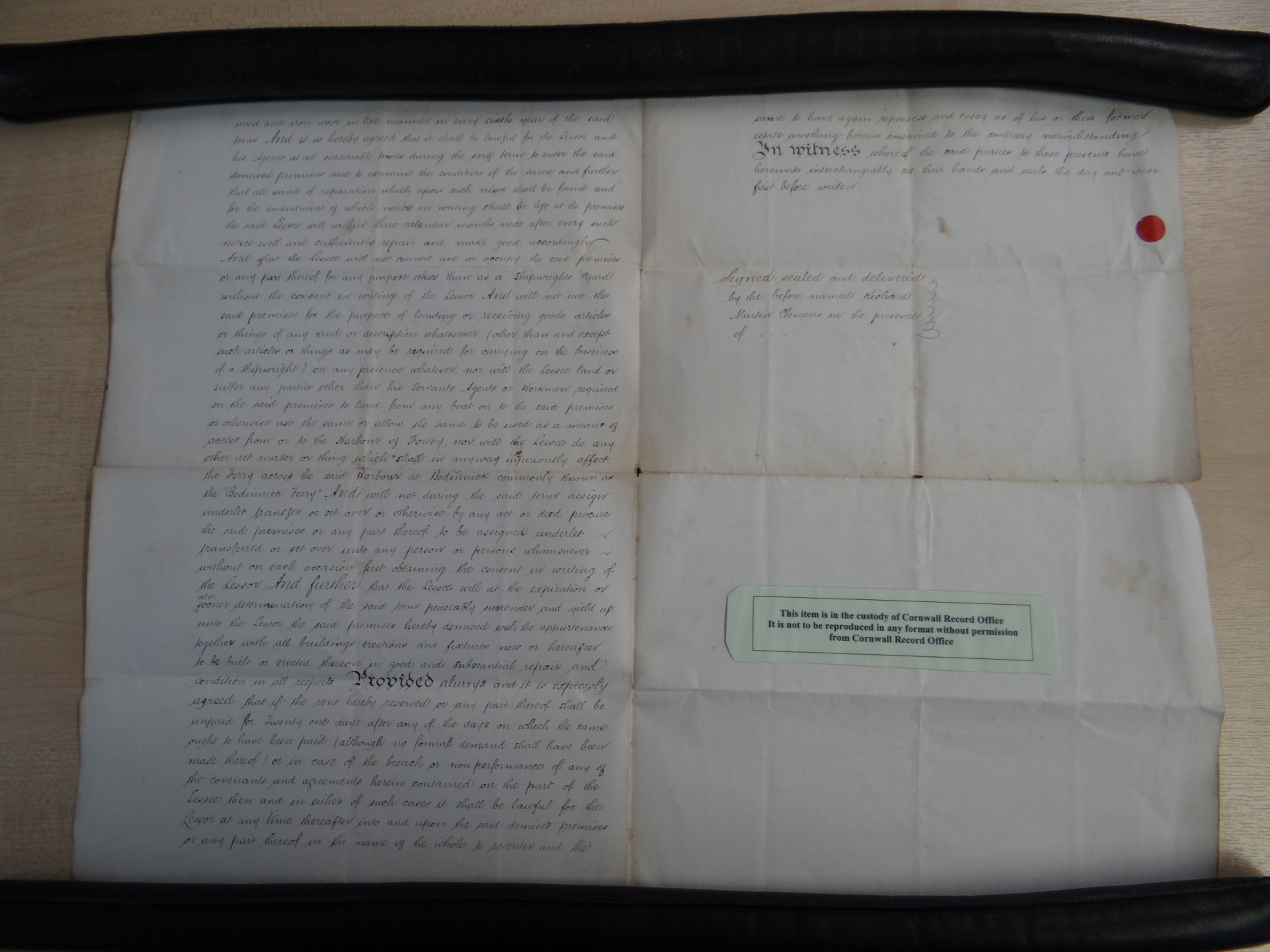 Continuation of the lease (unsigned), so I would conclude that Nicholas Butson took up this lease
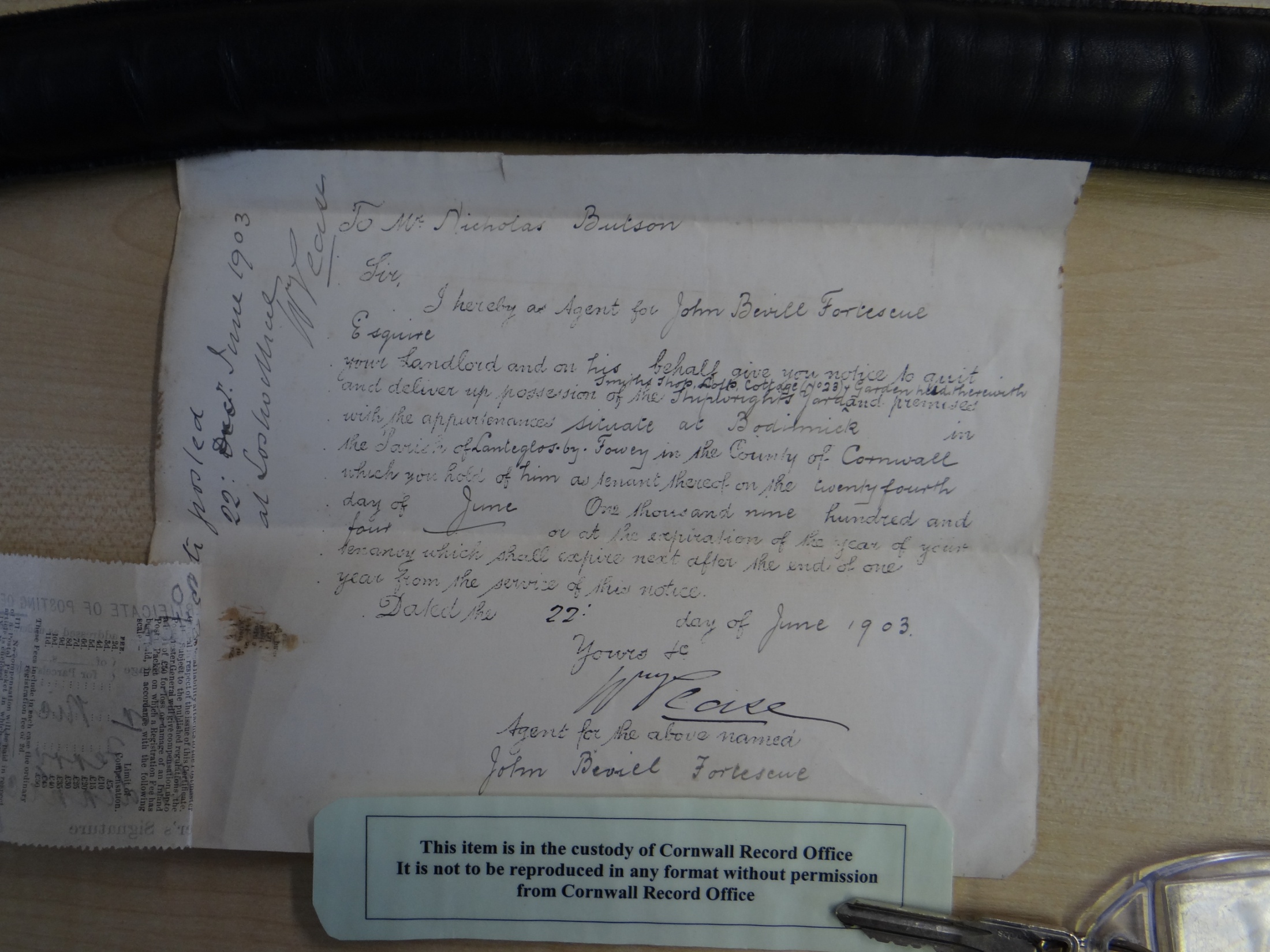 Notice to quit sent to Nicholas Butson in 1903
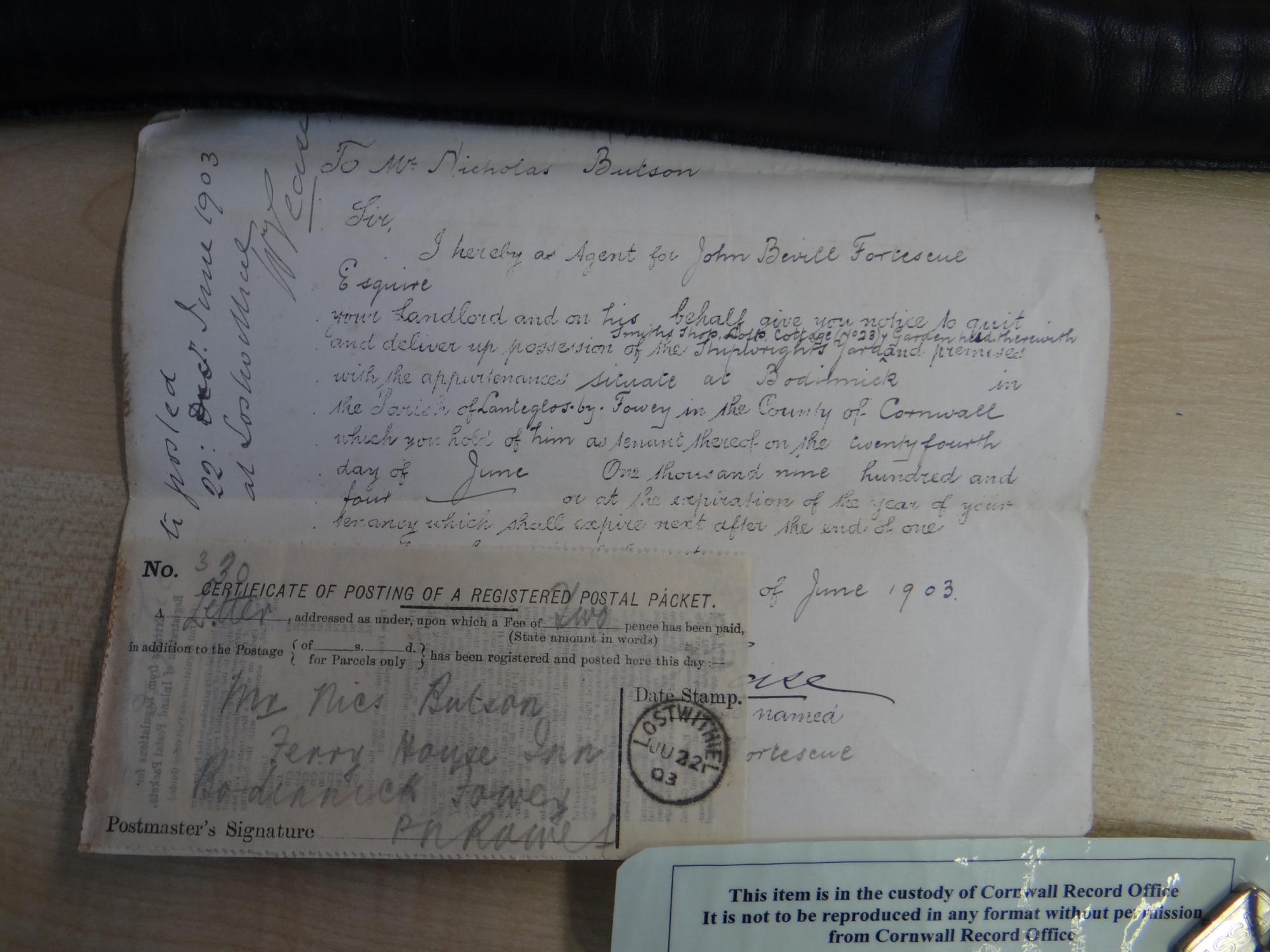 Same notice to quit with proof of posting
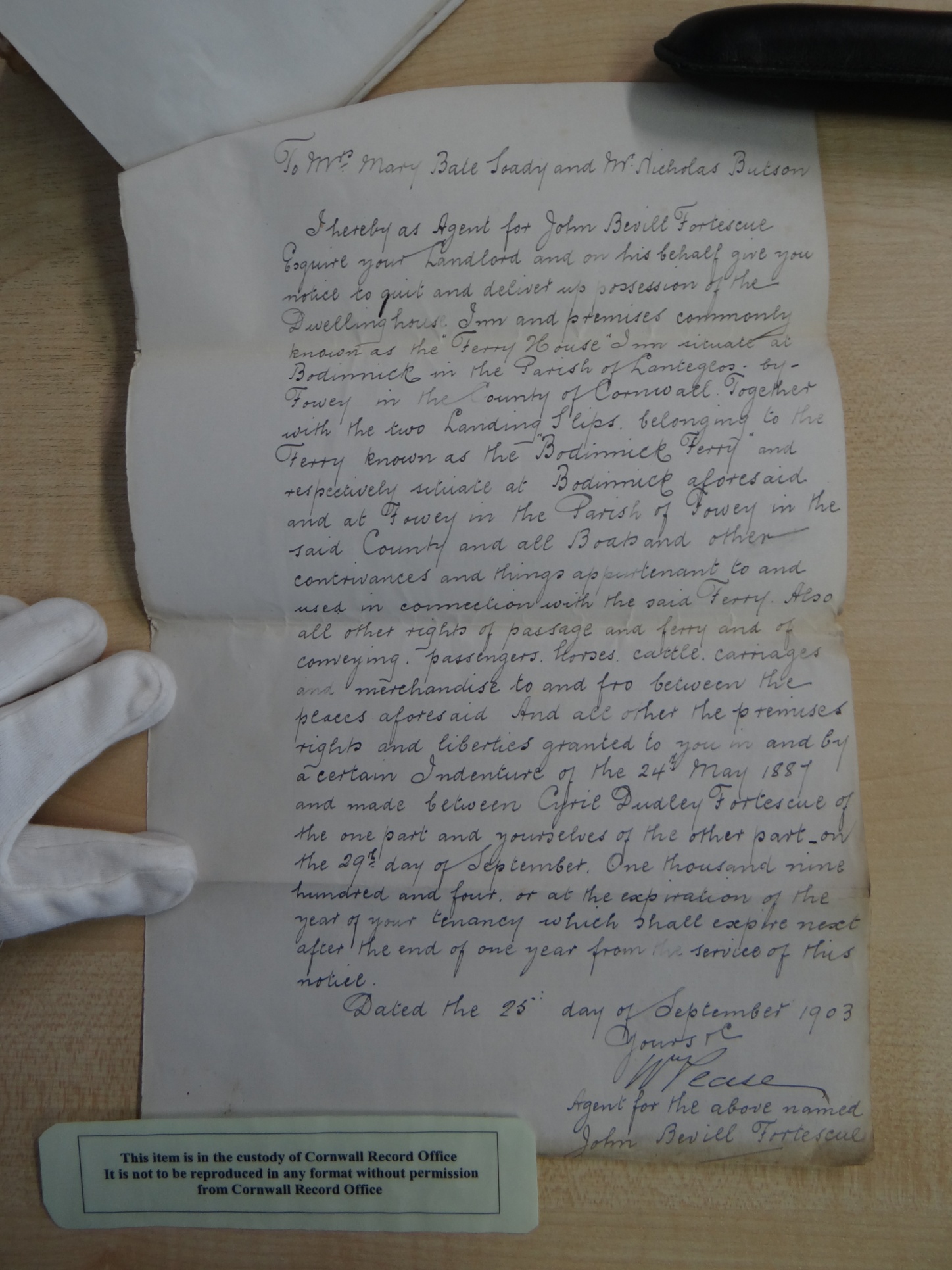 Notice to quit the Old Ferry Inn and ferry operation, sent to Mary Bate Soady and Nicholas Butson in September 1903. Mary Emma Soady was Nicholas’ wife, perhaps Mary Bate Soady was his mother-in-law
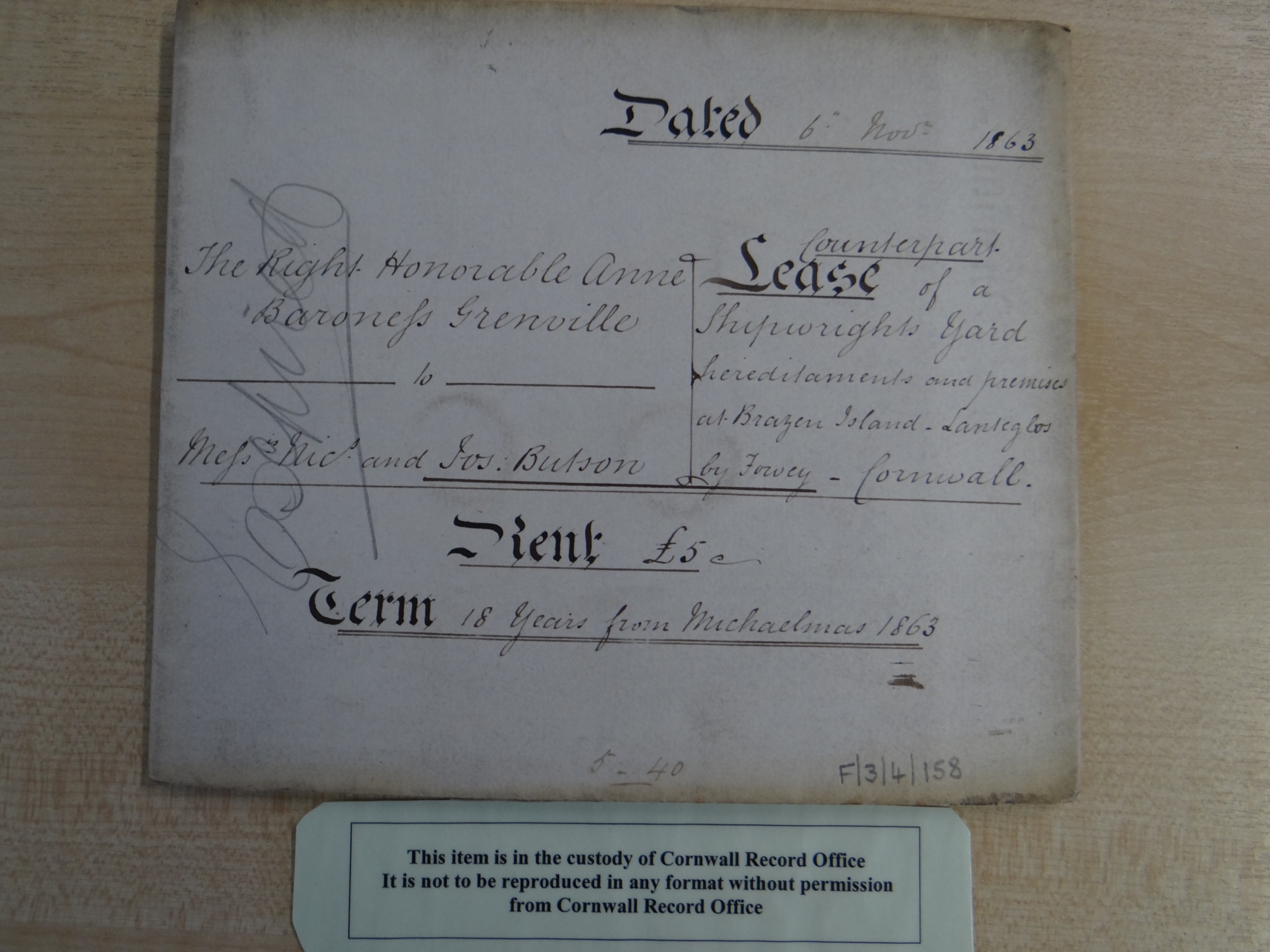 Lease for the Brazen Island Boatyard
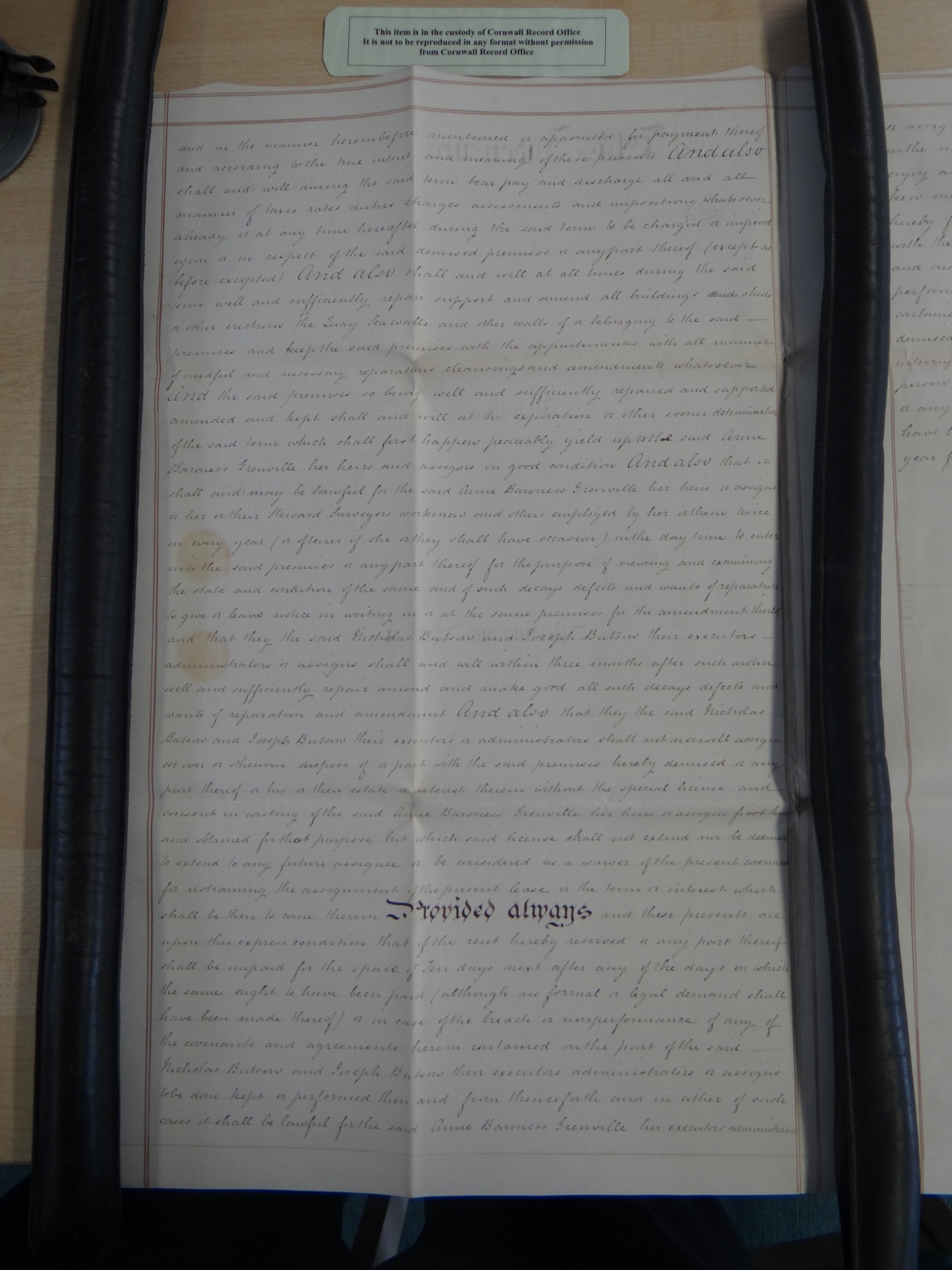 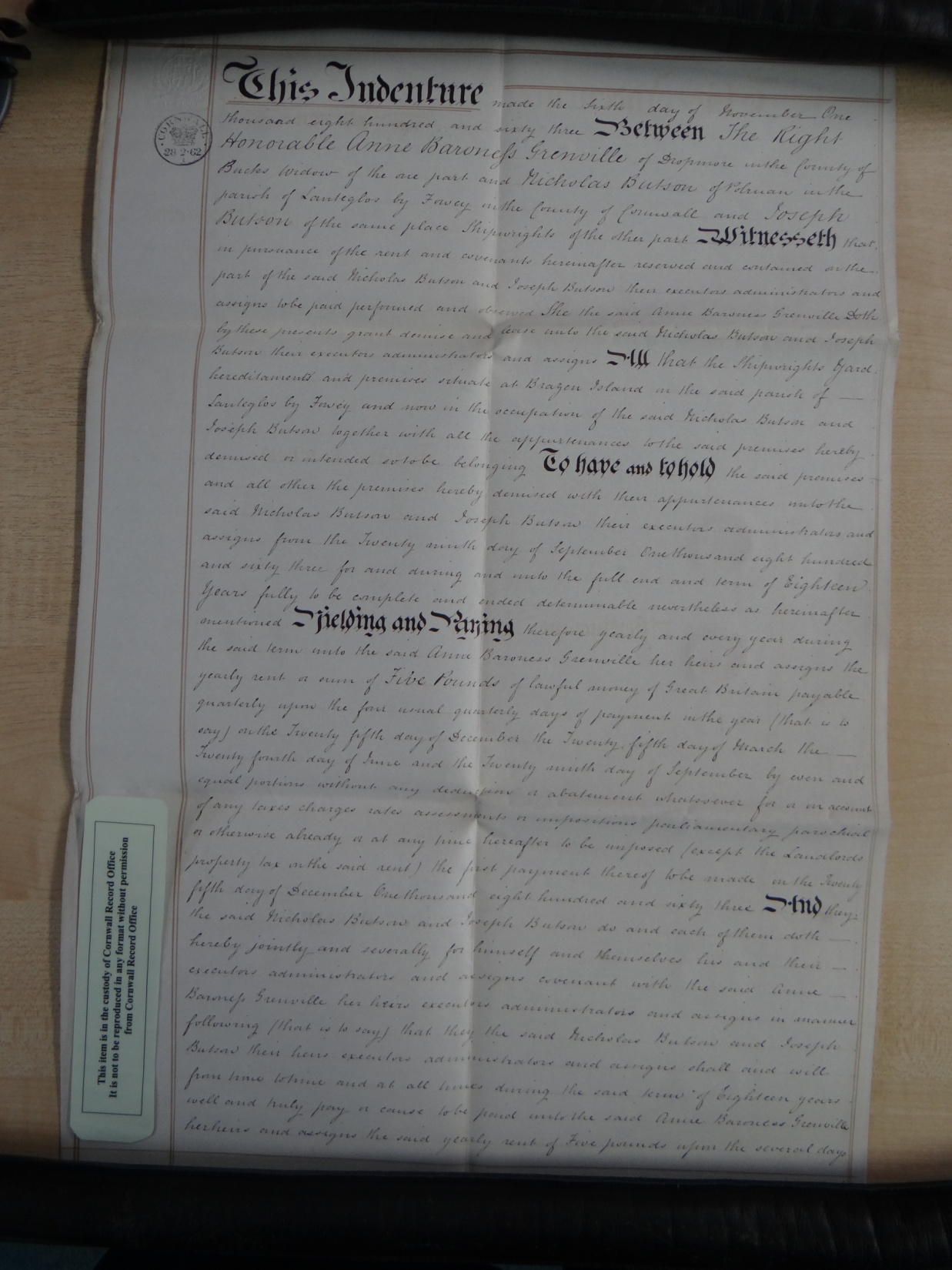 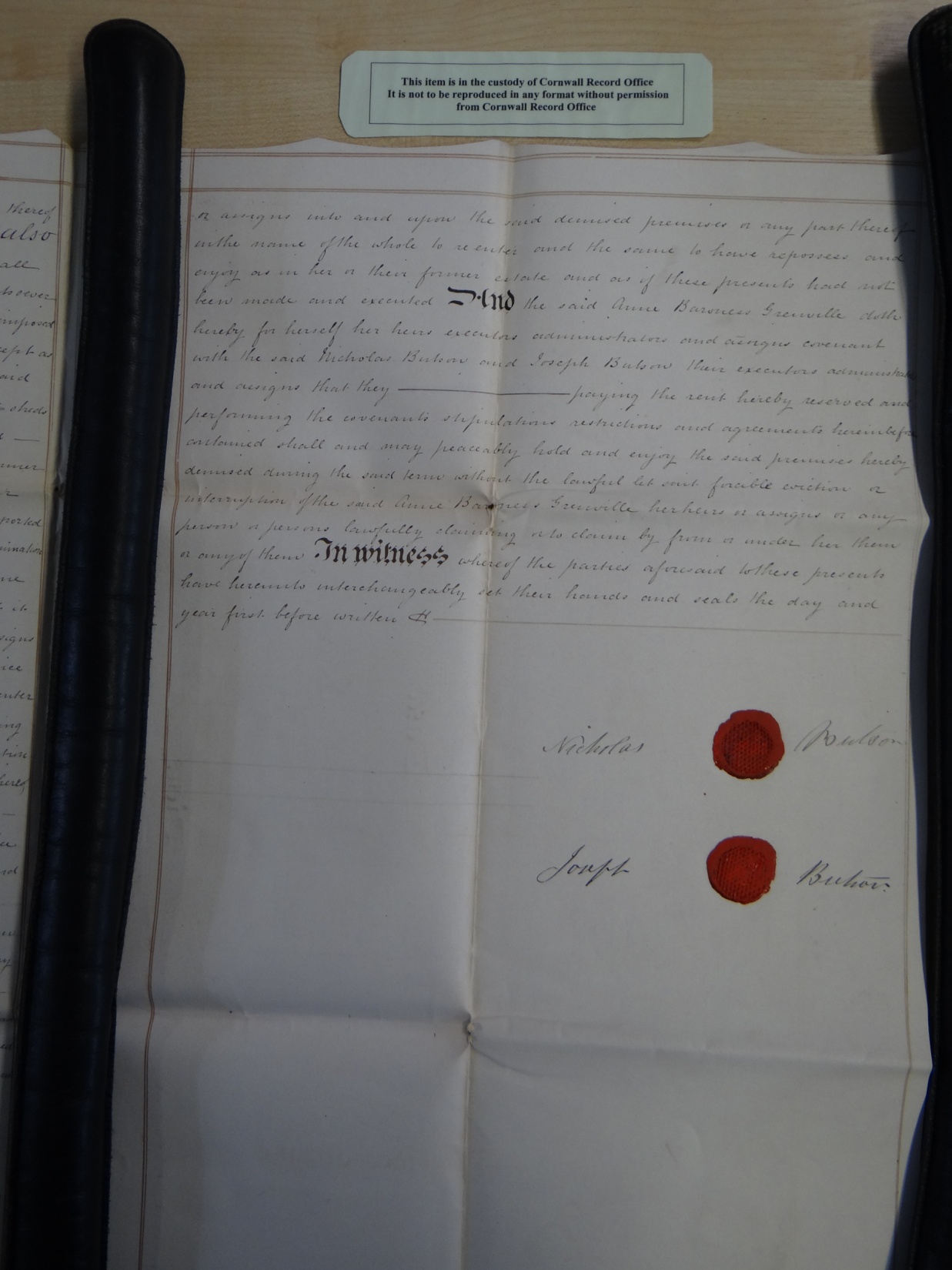 Signed by Nicholas and Joseph
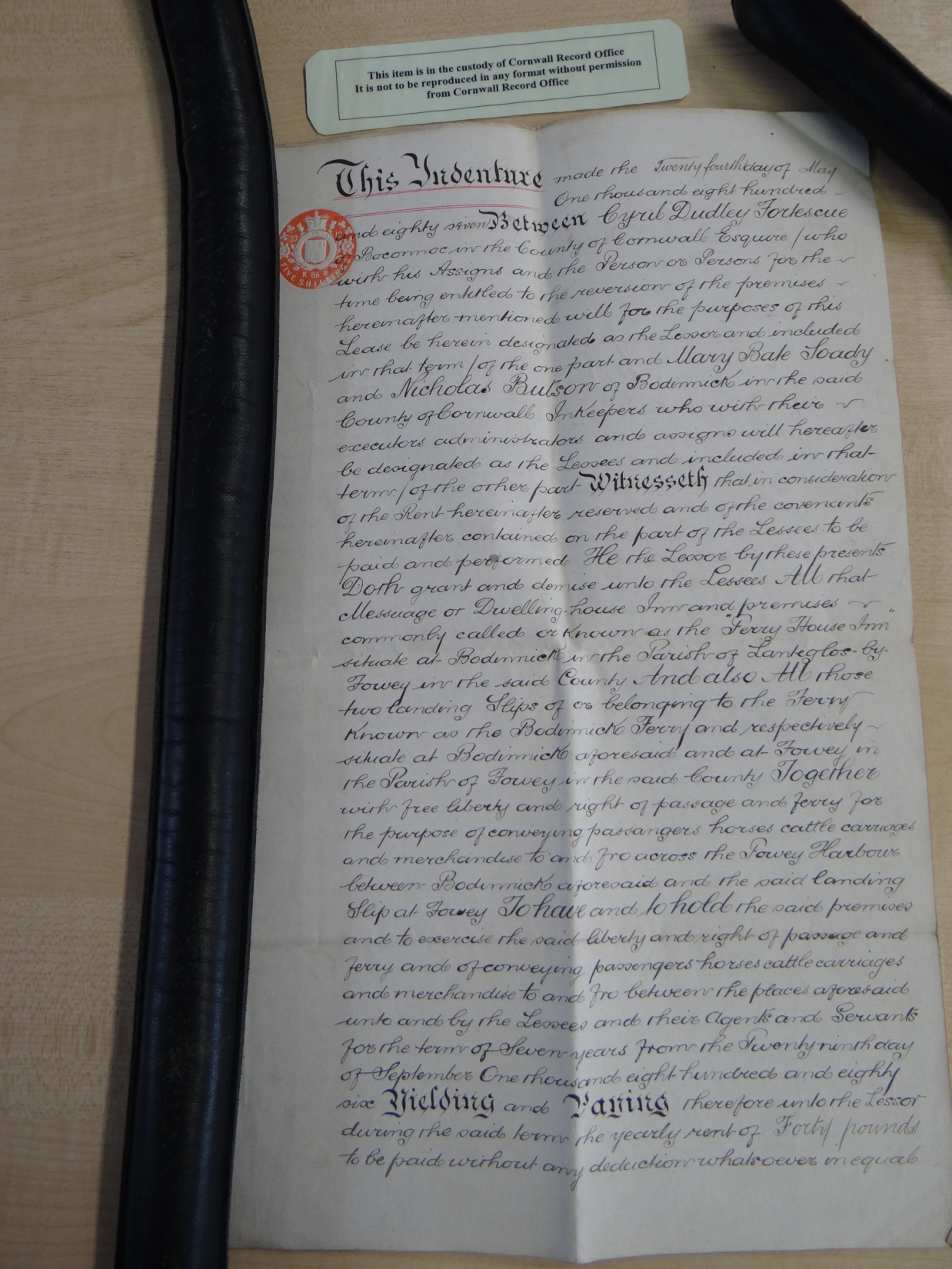 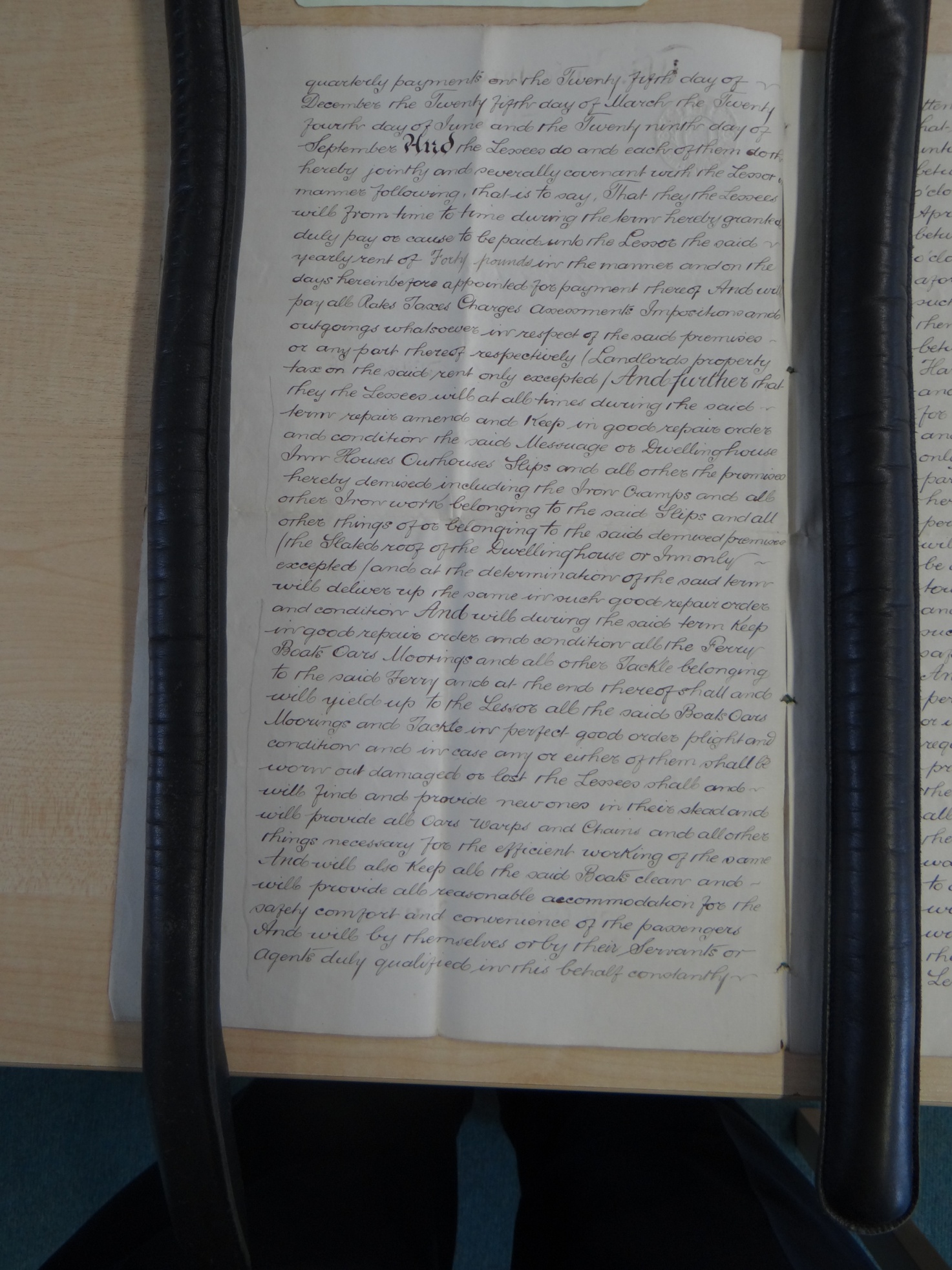 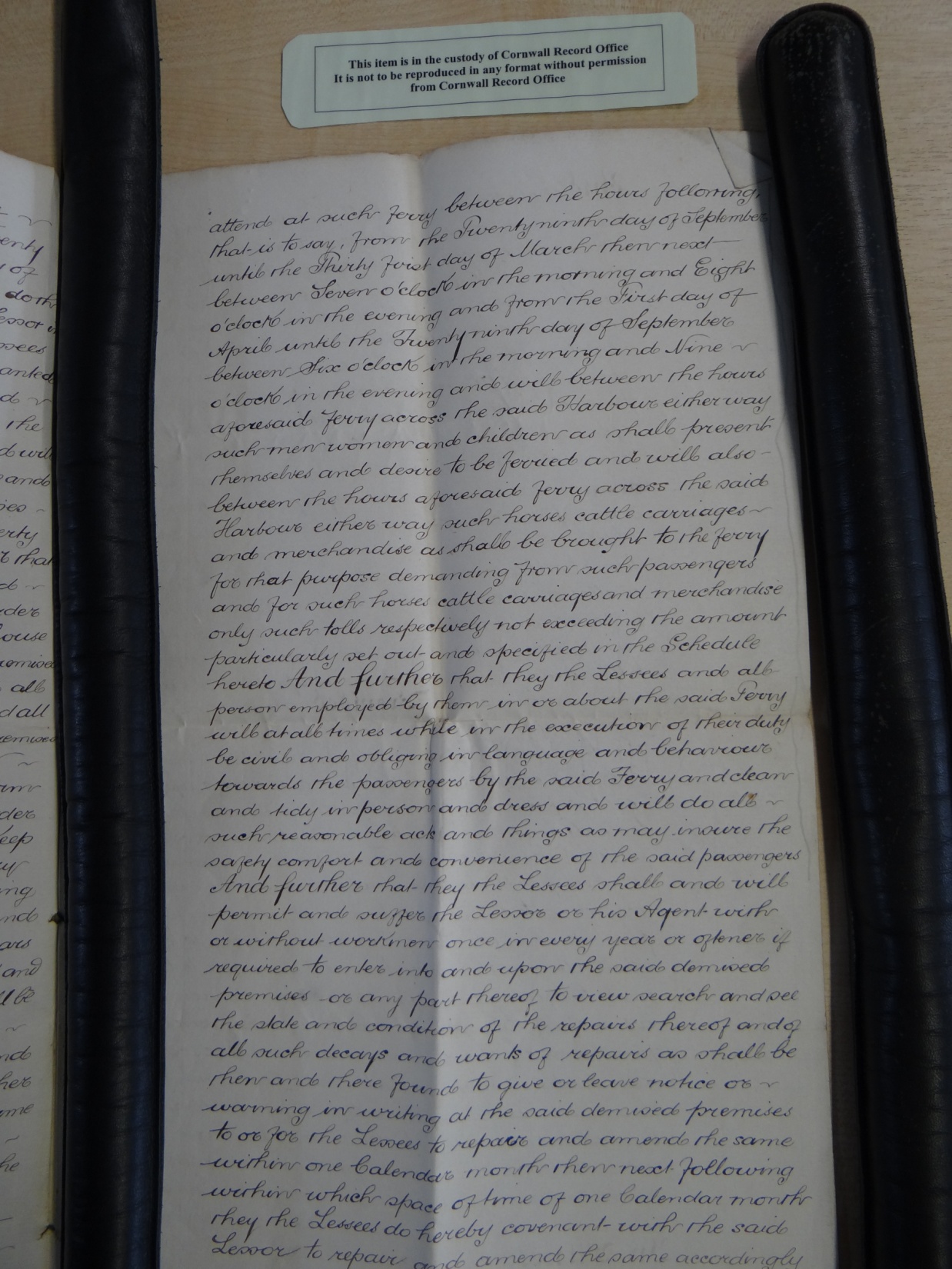 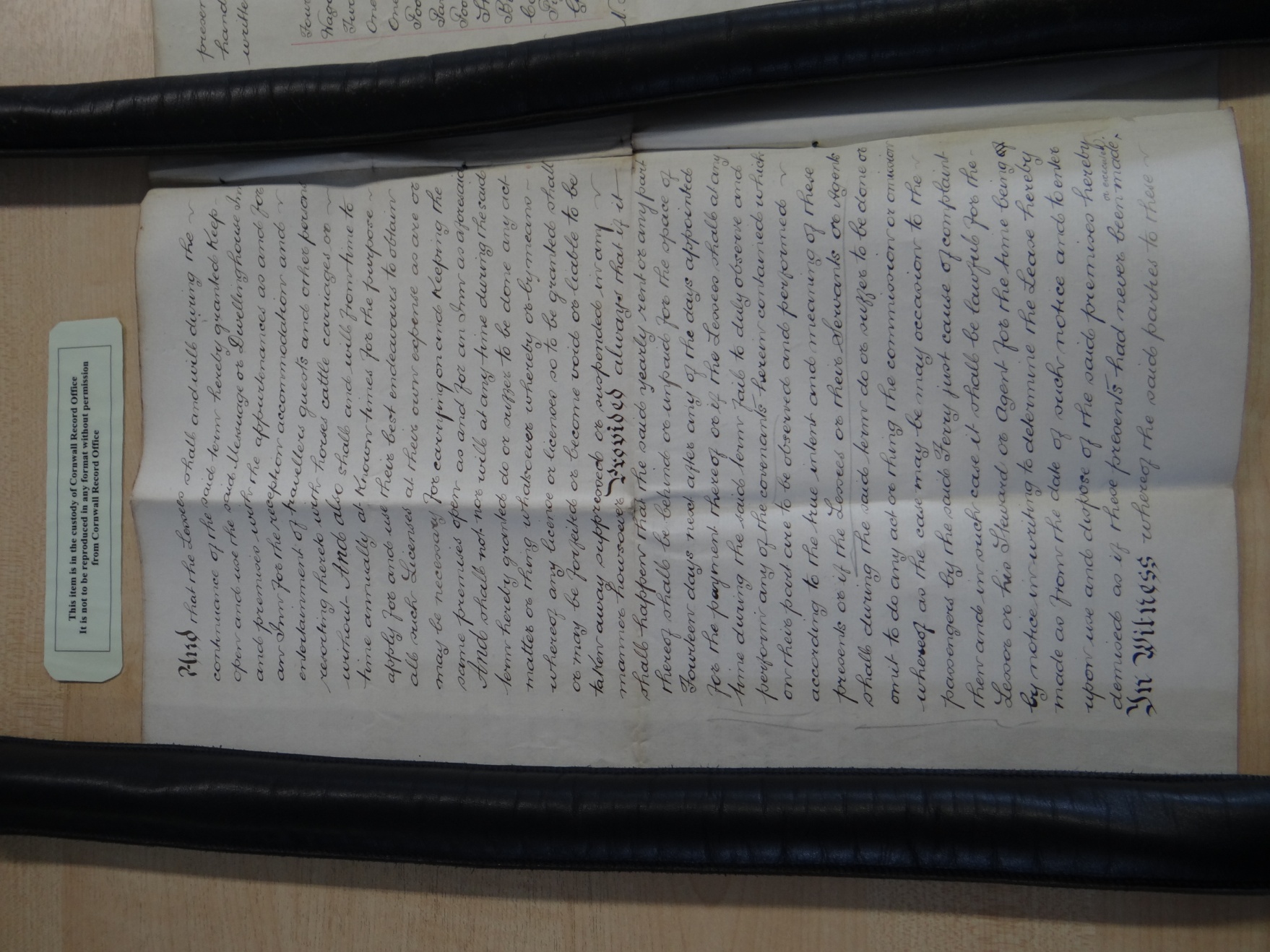 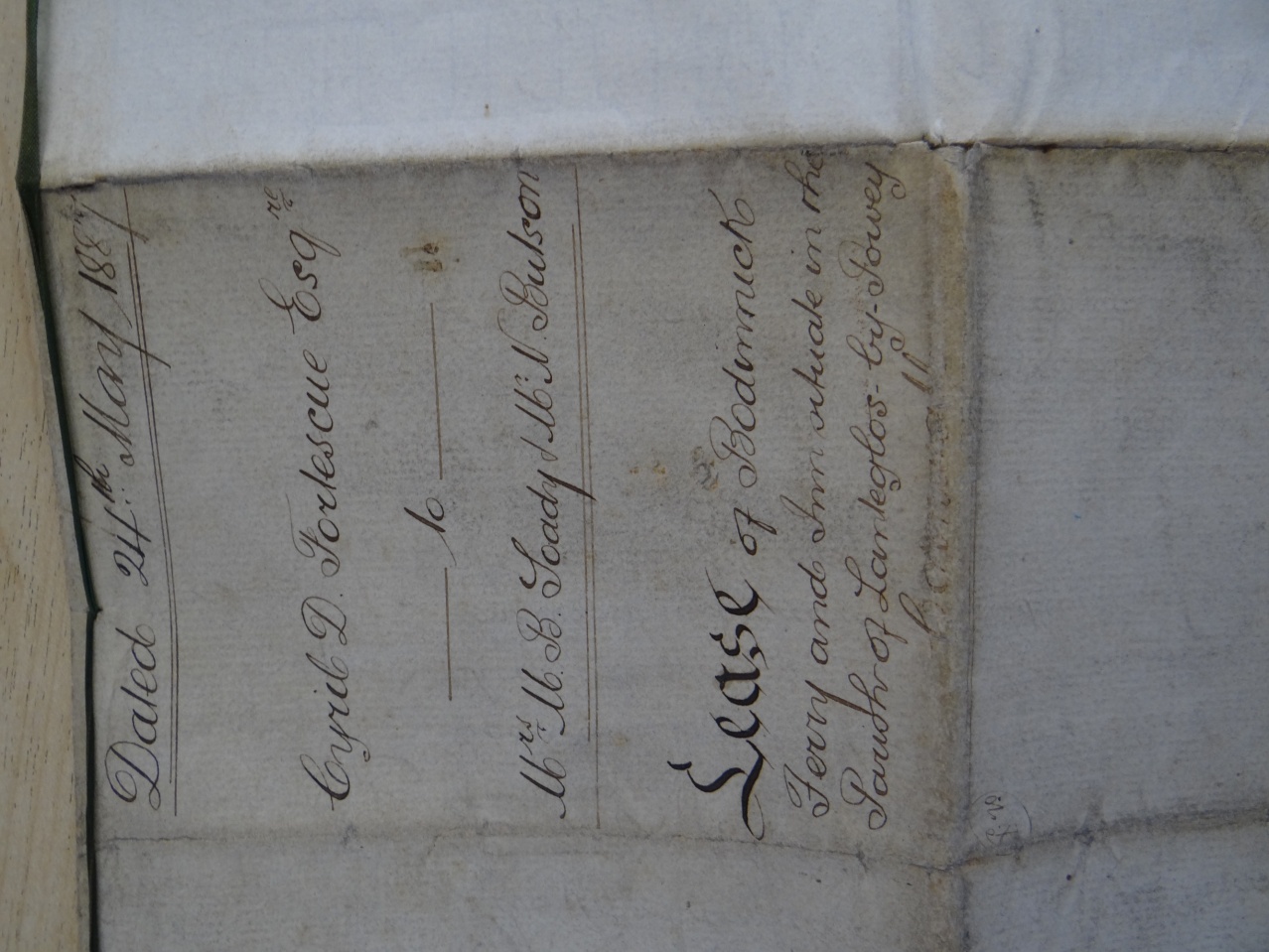 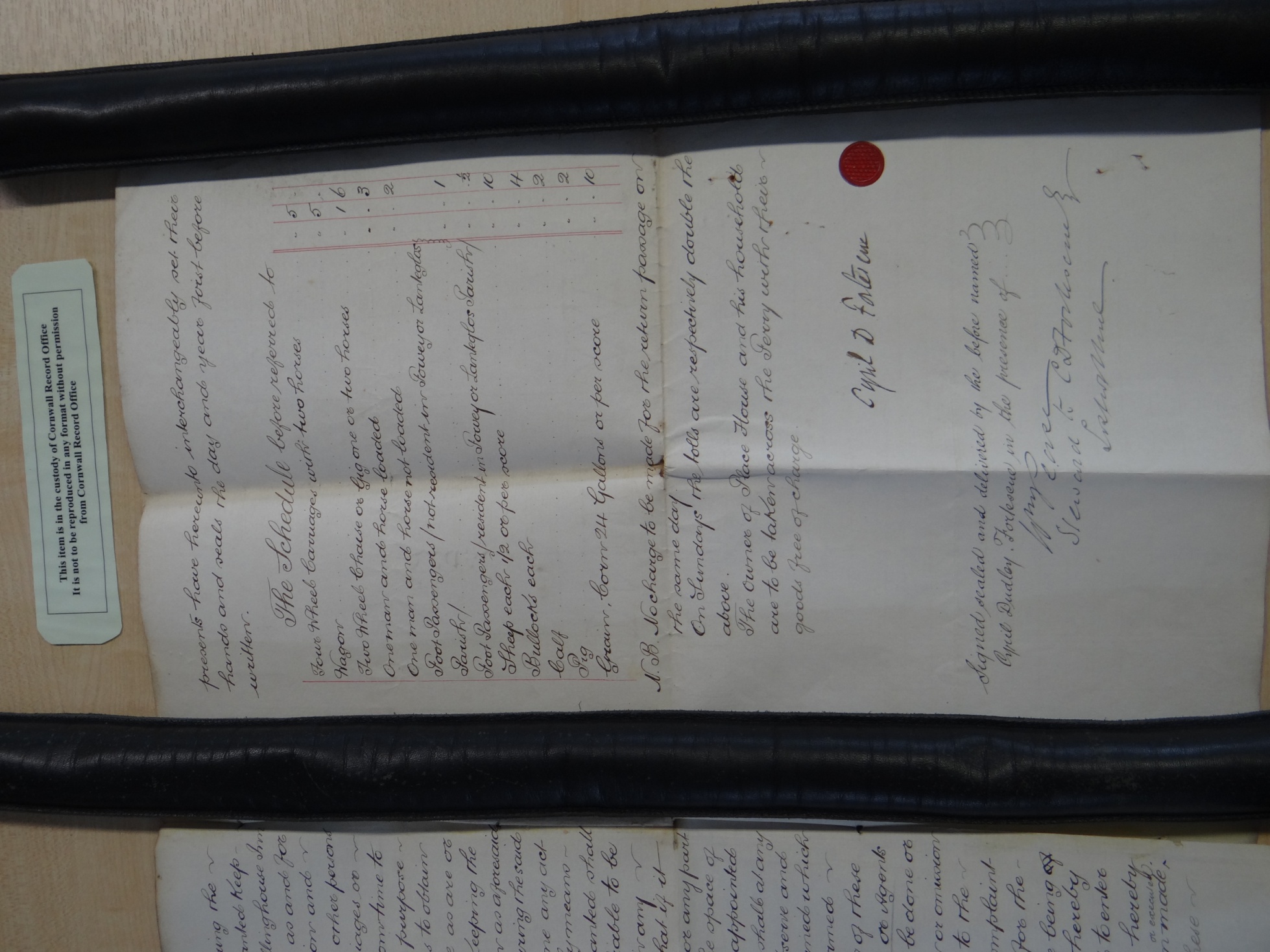 Lease for the ferry and the Inn
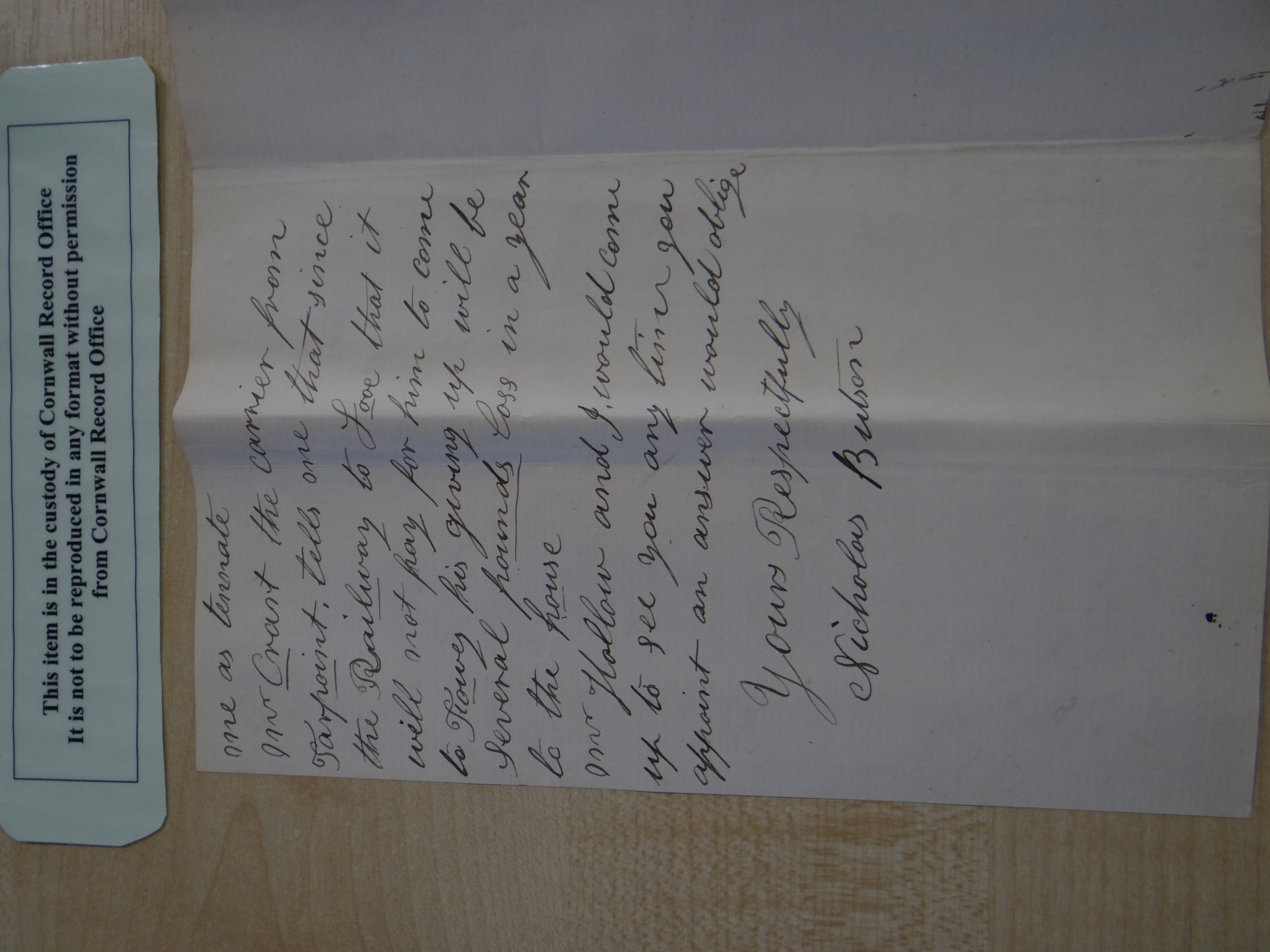 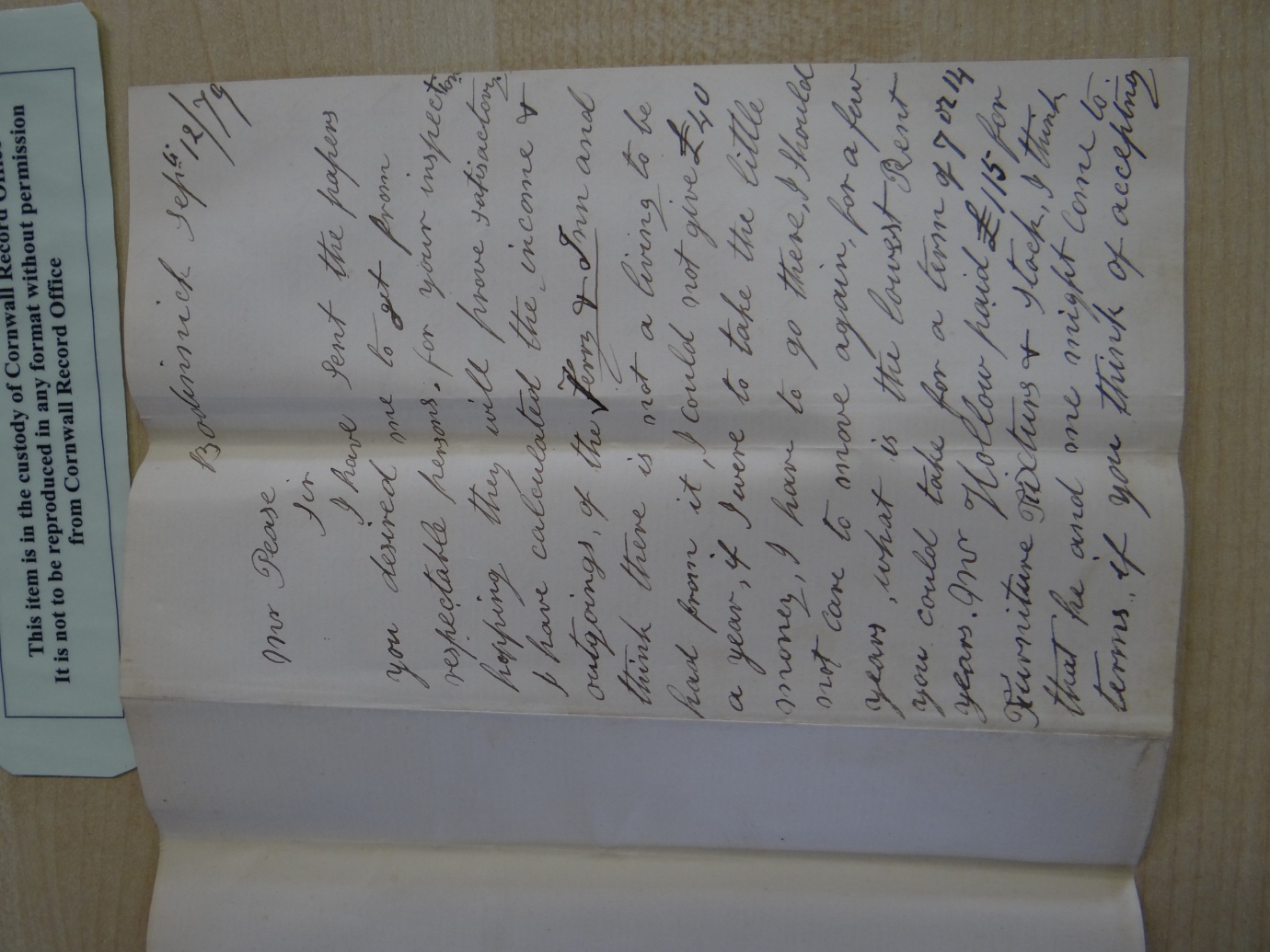 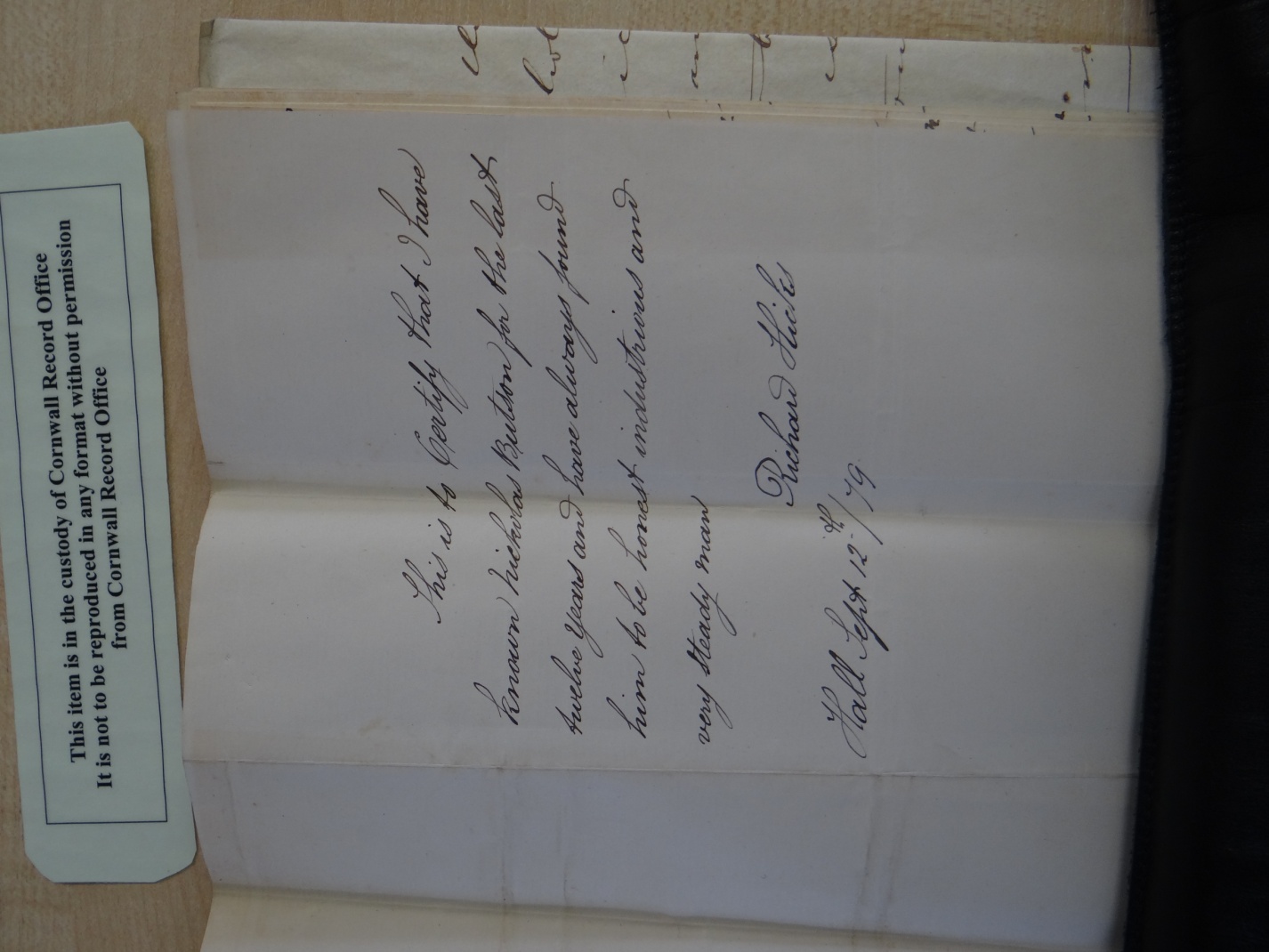 Reference for and letter from Nicholas Butson negotiating for the lease at Bodinnick
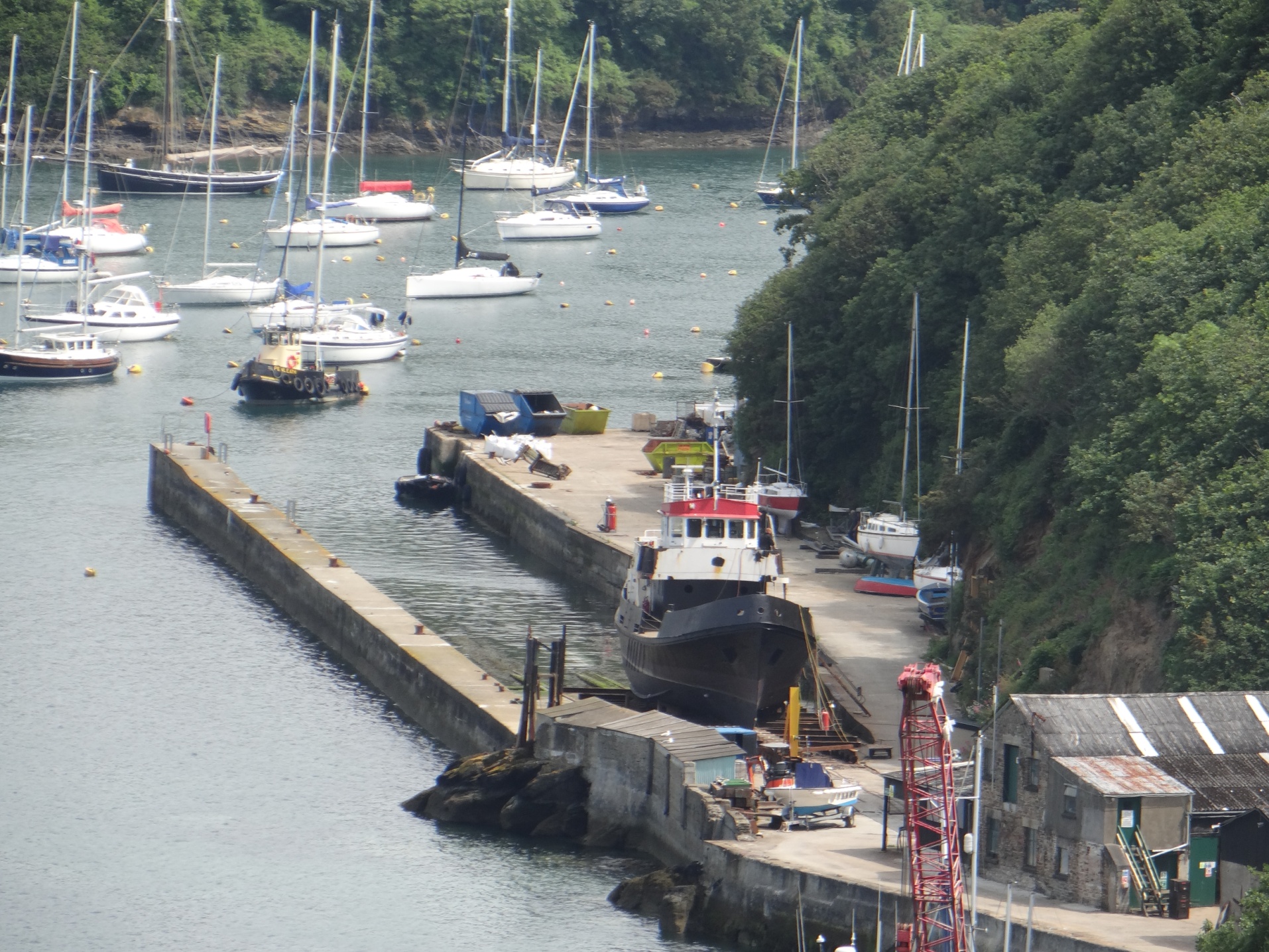 Brazen Island Boatyard
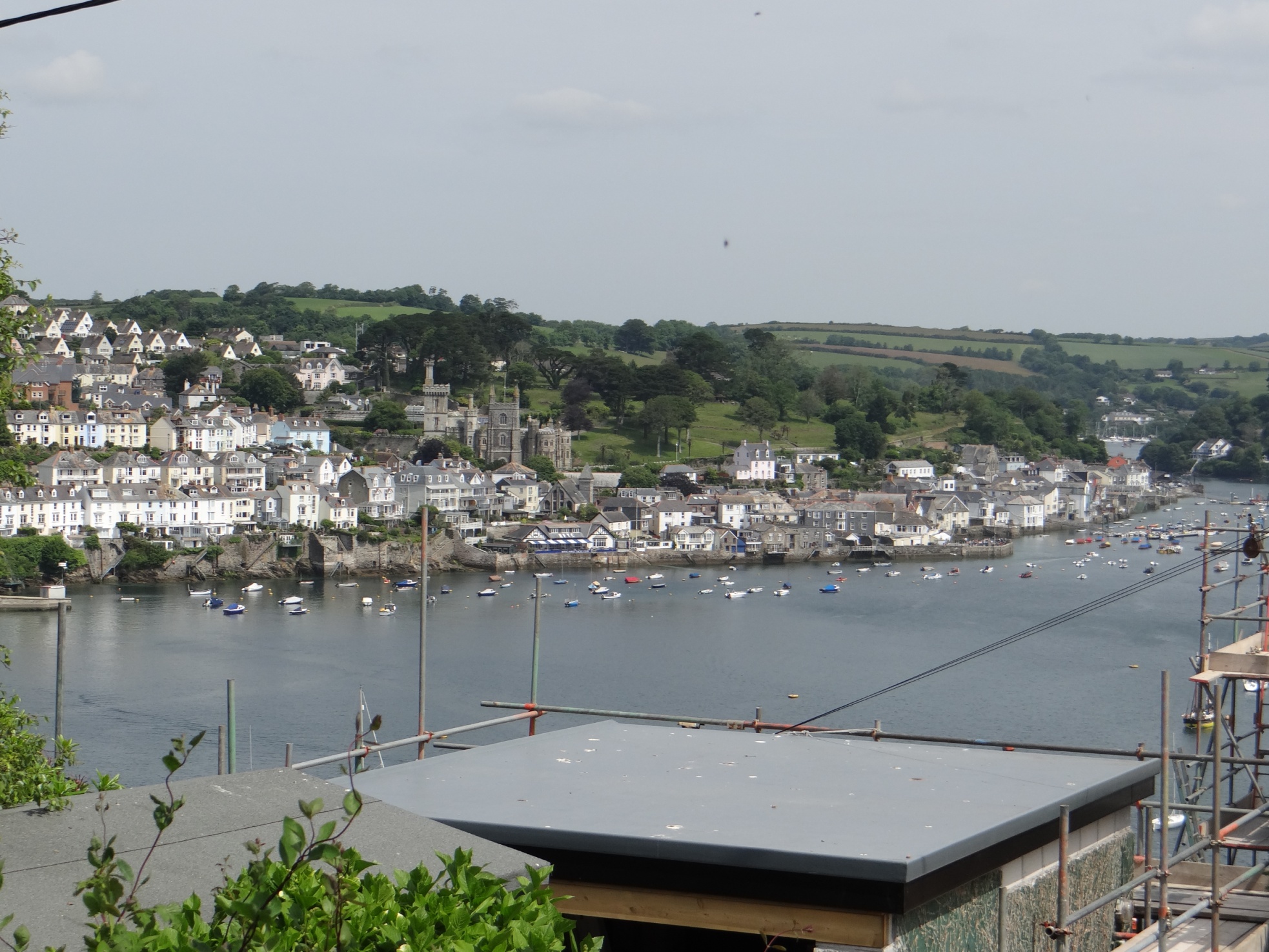 Fowey Town from Polruan
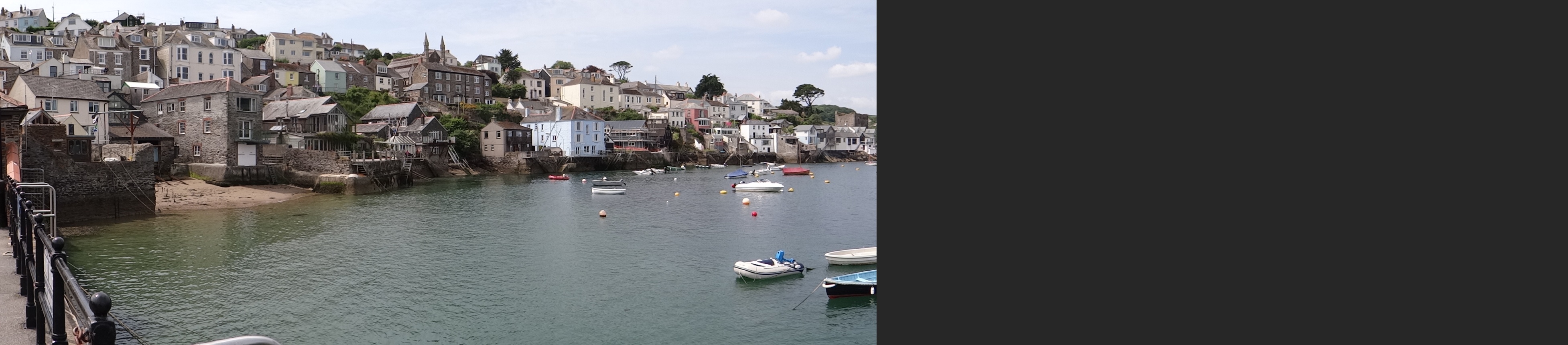 Panoramic view of Polruan (western side) where Young’s, Slades and Butson’s boatyards were situated
Some evidence of the old quays and slipways remain
Close up shots follow
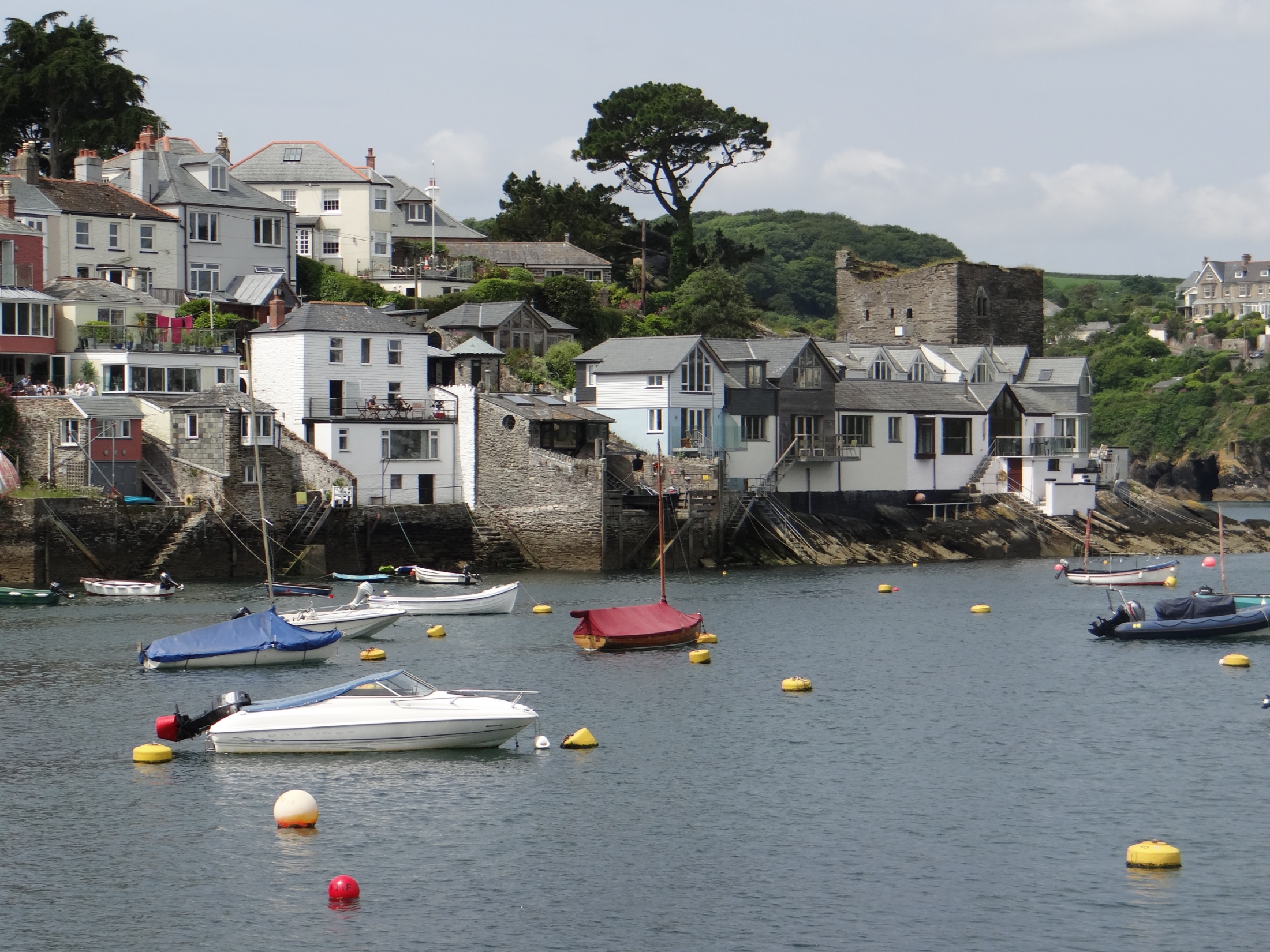 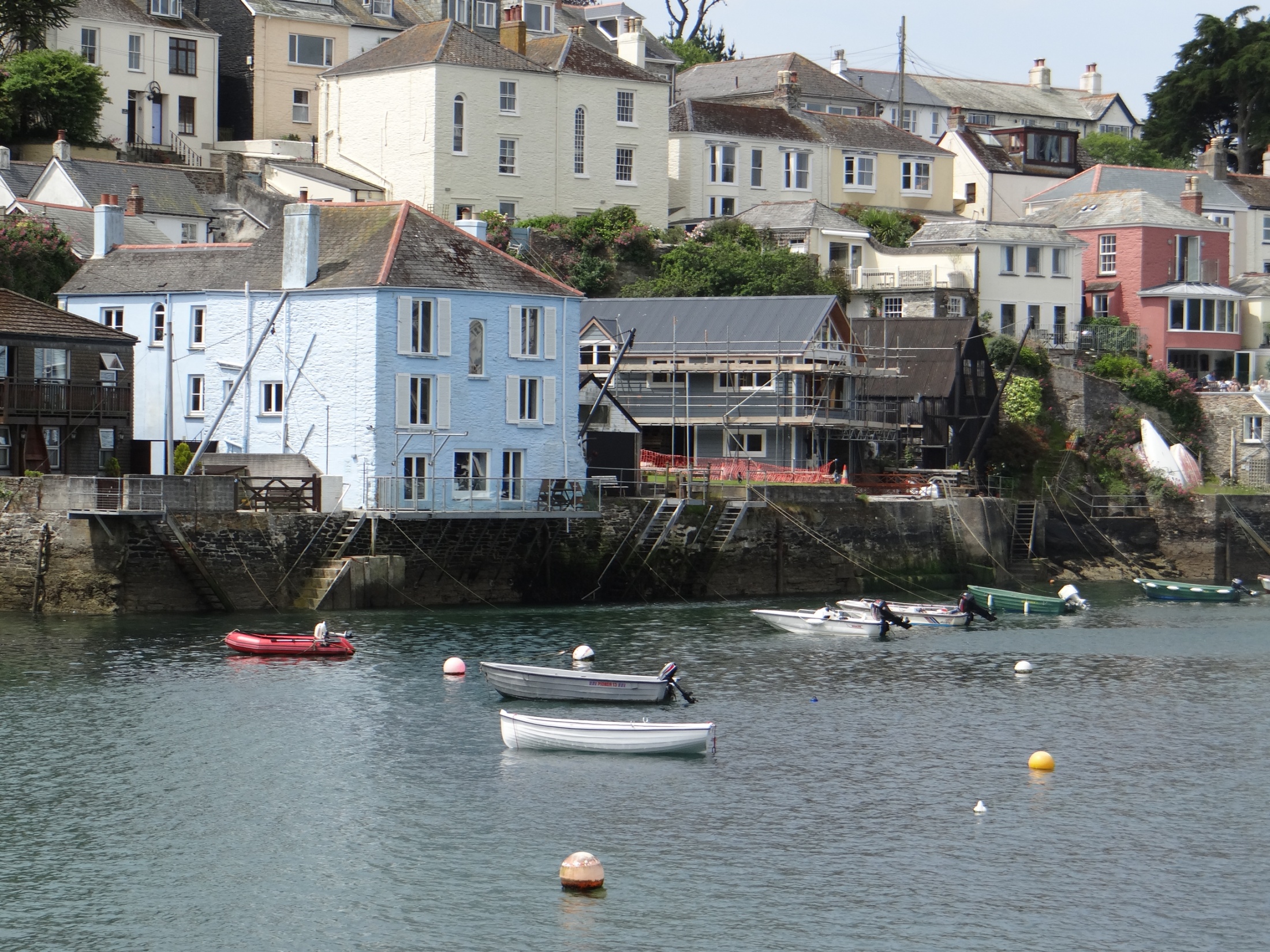 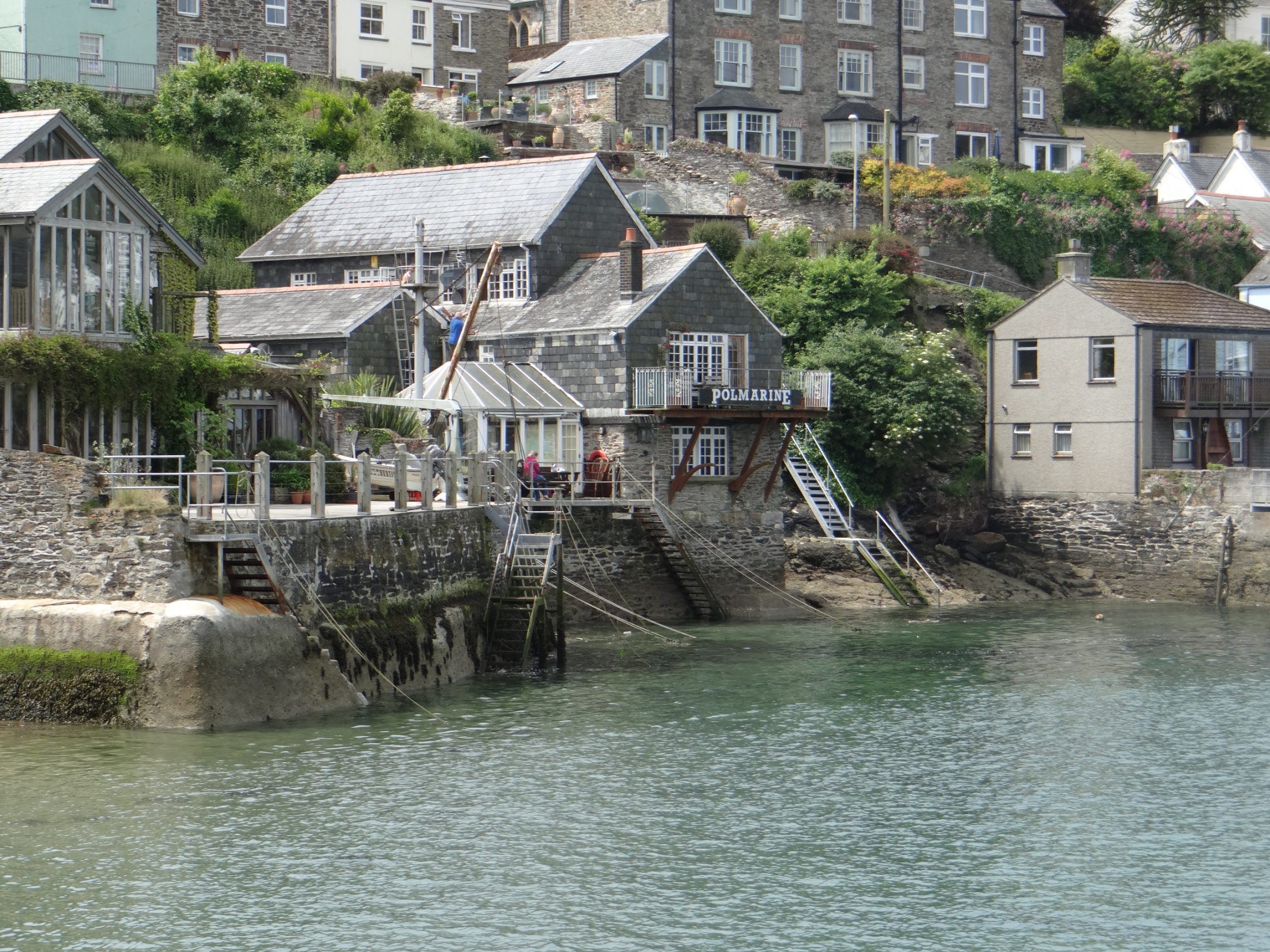 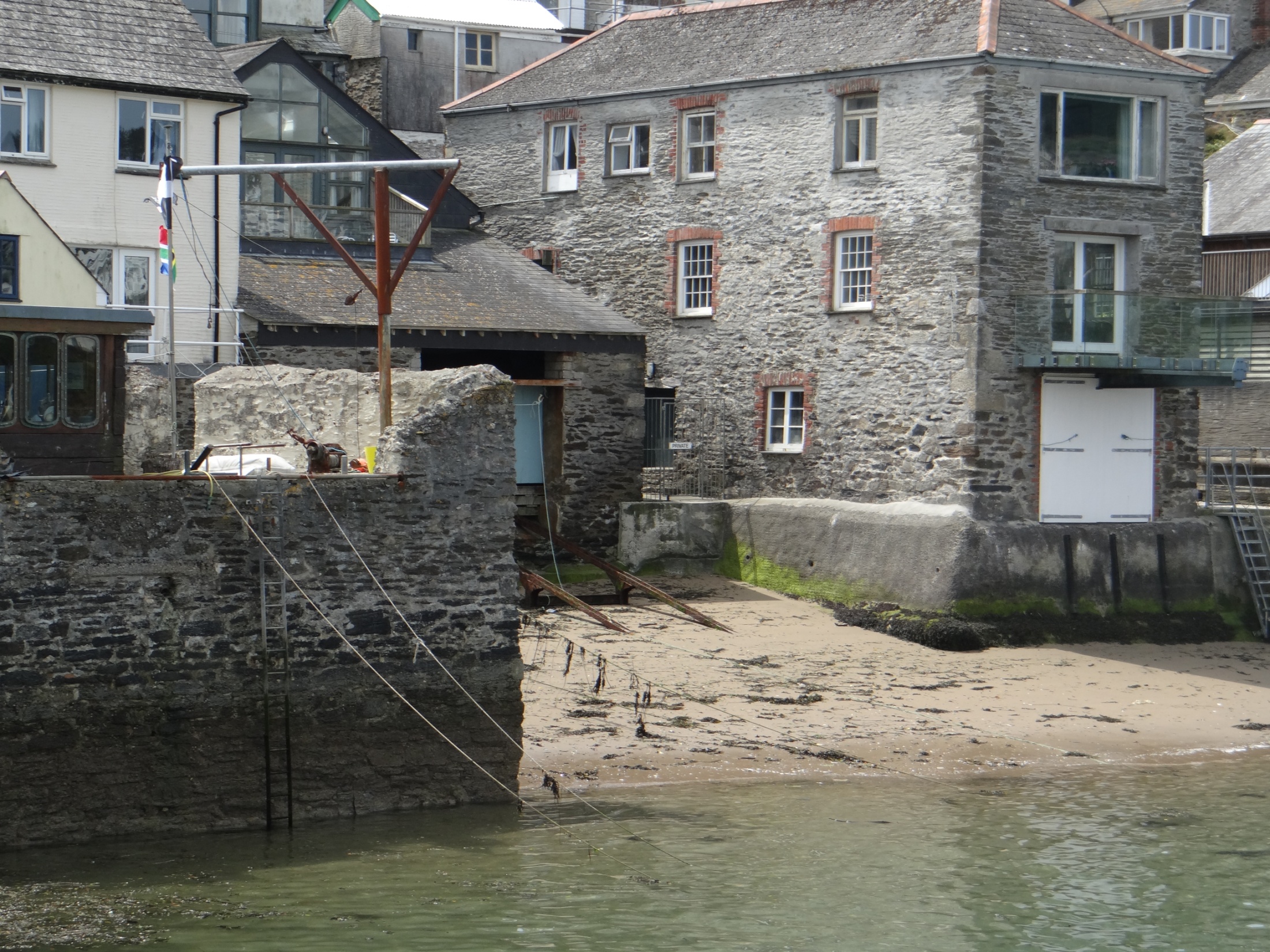 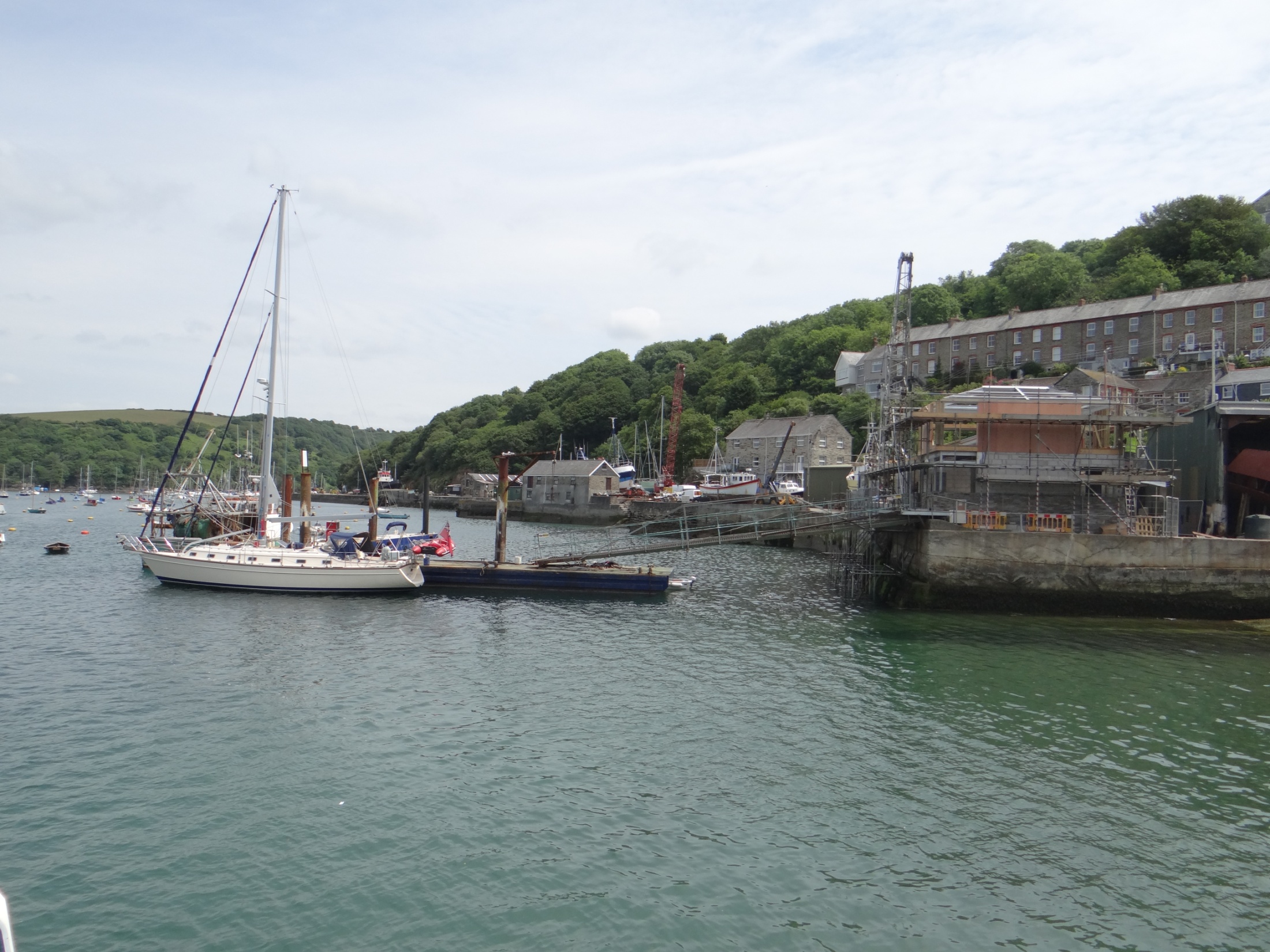 Polruan east side general view, Brazen Island in the distance
Monumental Inscriptions in the Churchyard of St Wyllow, Lanteglos-by-Fowey
289 – BUTSON, MARY EMMA, Our mother, wife of Nicholas, died 26 Mar 1905, aged 50
“The winter of trouble is past
The storms of affliction are oer
Her struggles are ended at last
And sorrow and death are no more”
NICHOLAS, her husband, died 30 Aug 1928,aged 78

360 – BUTSON, NICHOLAS J, died 14 Sep 1872 aged 54
           JANE ANN, his daughter, died 26 Jan, 1885, aged 23
           SUSAN, his wife, died 10 Mar 1895, aged 75

361 -  BUTSON, NICHOLAS, late of Polruan died 18 Dec 1844, aged 65
            ANN, died Oct, 1850, aged 69

362 – BUTSON, ELIZABETH WOON, wife of J.W.T. Of Polruan died 11 Sep 1851, aged 29
           JOSEPH, W.T., her husband, died 22 Apr 1887, aged 65

363 – BUTSON, LAURA JANE, died 20 Aug, 1866, aged 2 (sic)
           LAURA ELLERY, died 1 Oct 1866 age 6 (sic)

Note: LAURA ELLERY (BUTSON) was the daughter of LAURA JANE BUTSON. The gravestone is unclear, but other sources show the mother aged 23 and the daughter aged 6 weeks
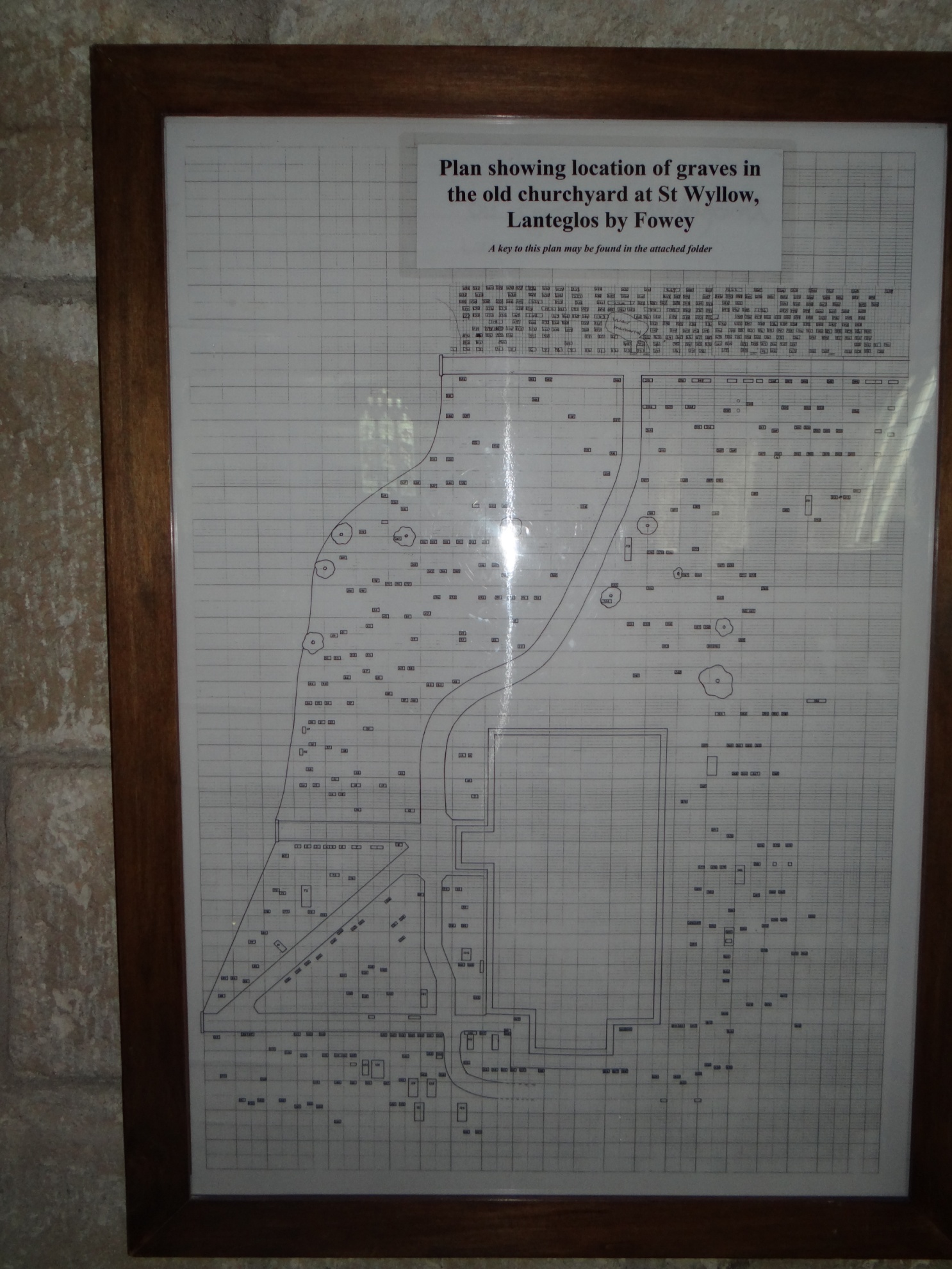 289 Mary Emma and Nicholas
360 Nicholas J, Susan and Jane Ann
361 Nicholas and Ann
362 Joseph W T and Elizabeth Woon
363 Laura Jane and Laura Ellery (note: ages wrongly quoted, should be 23 for L J and 6 months for L E)
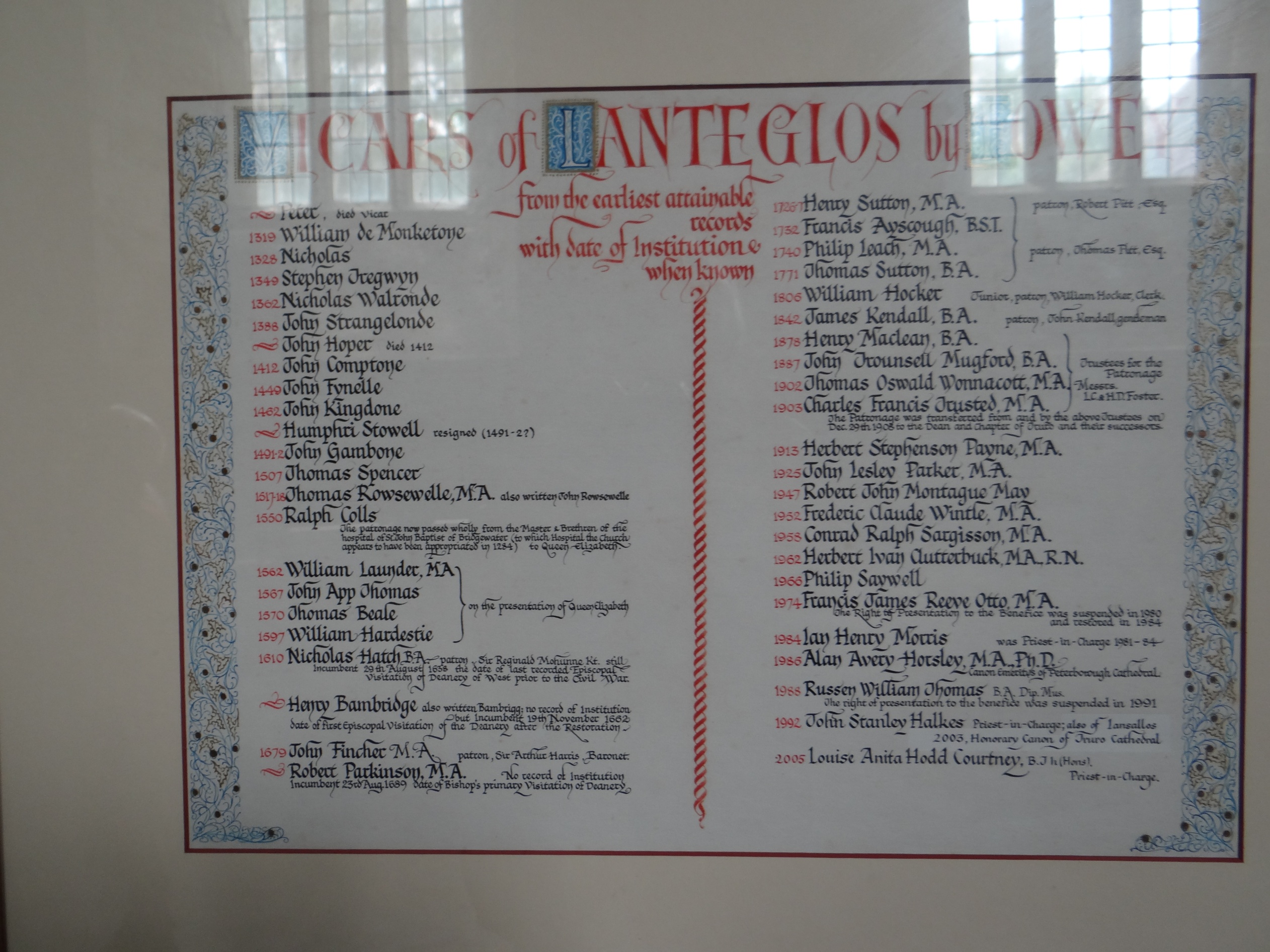 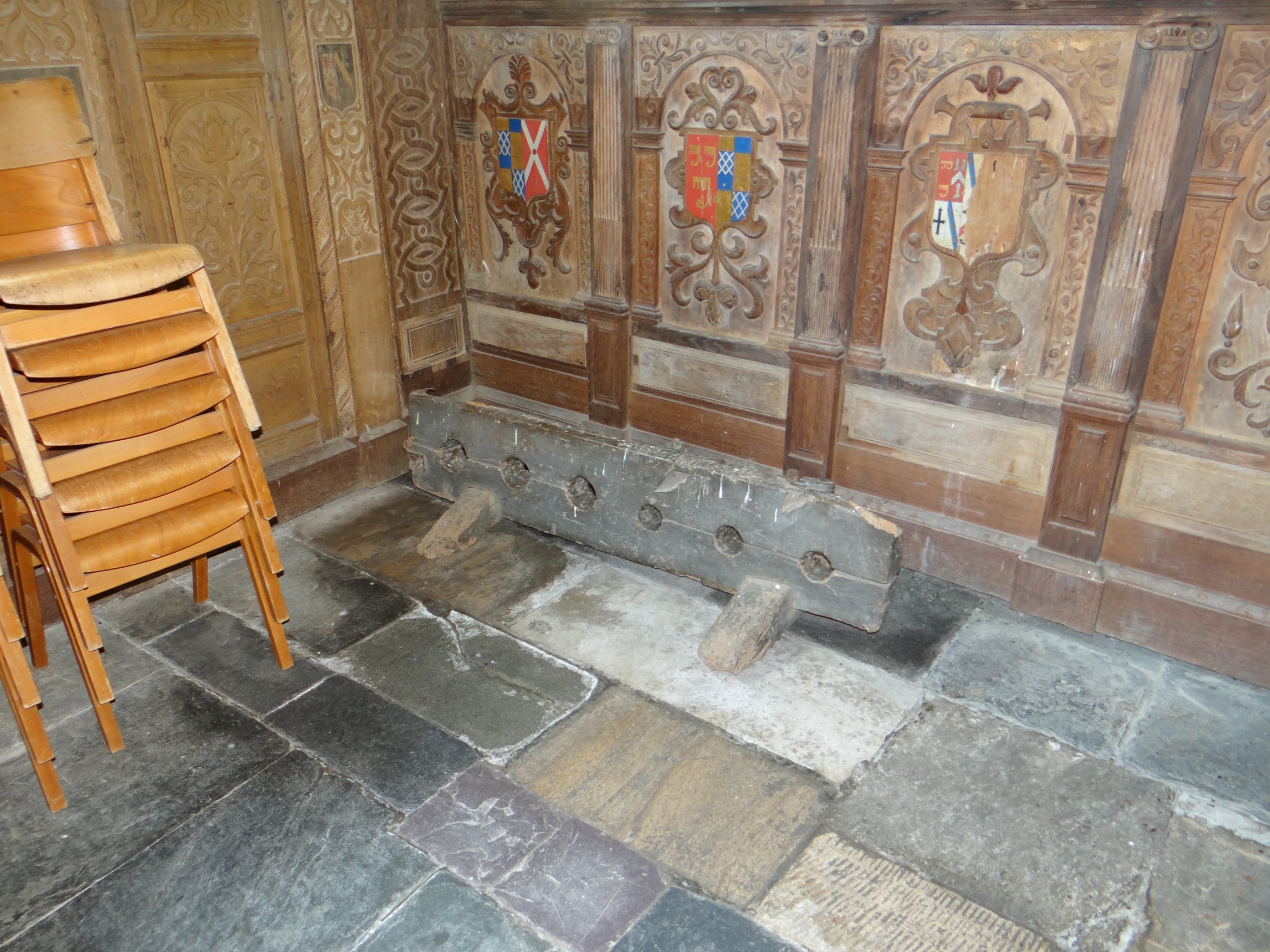 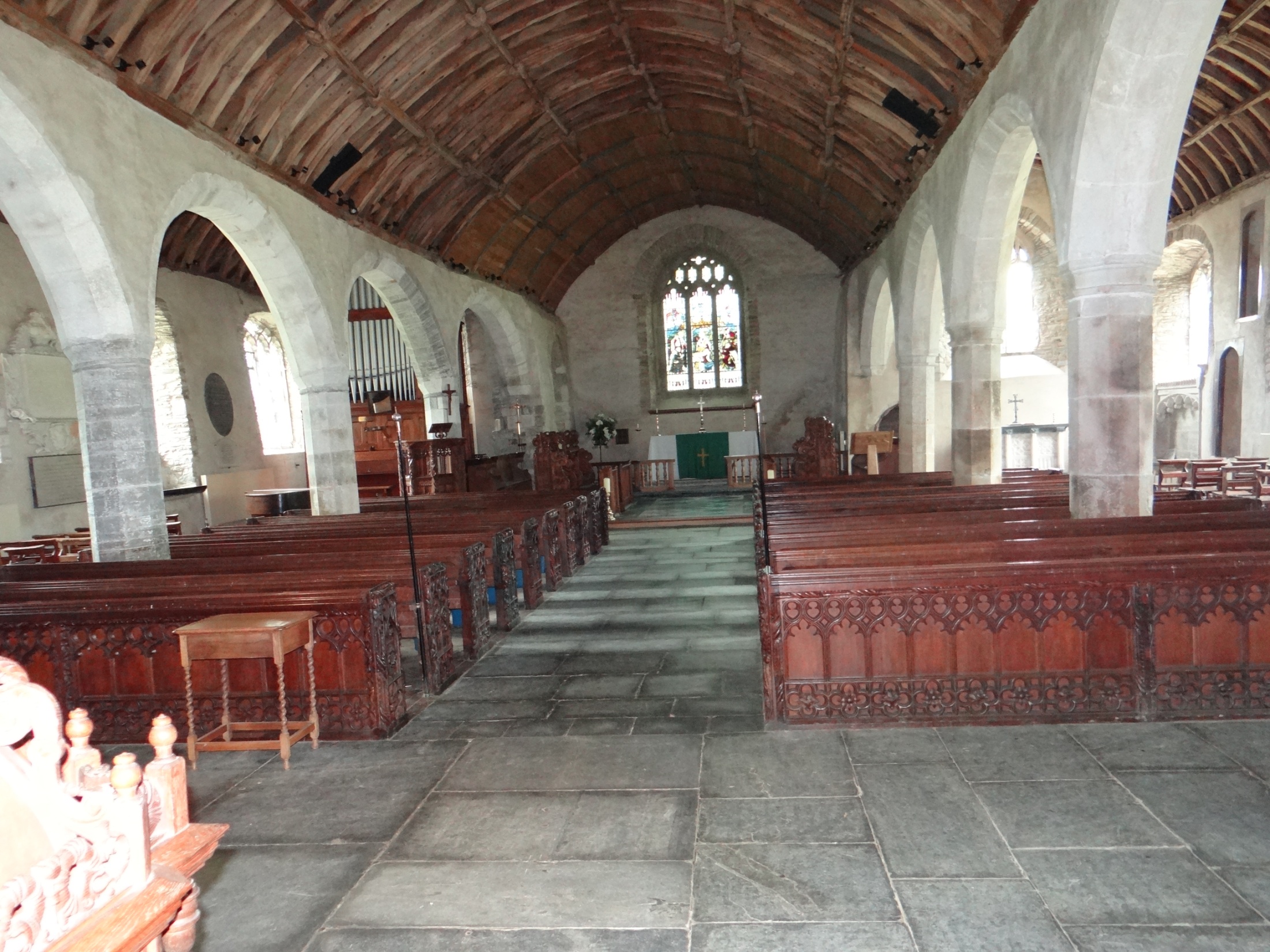 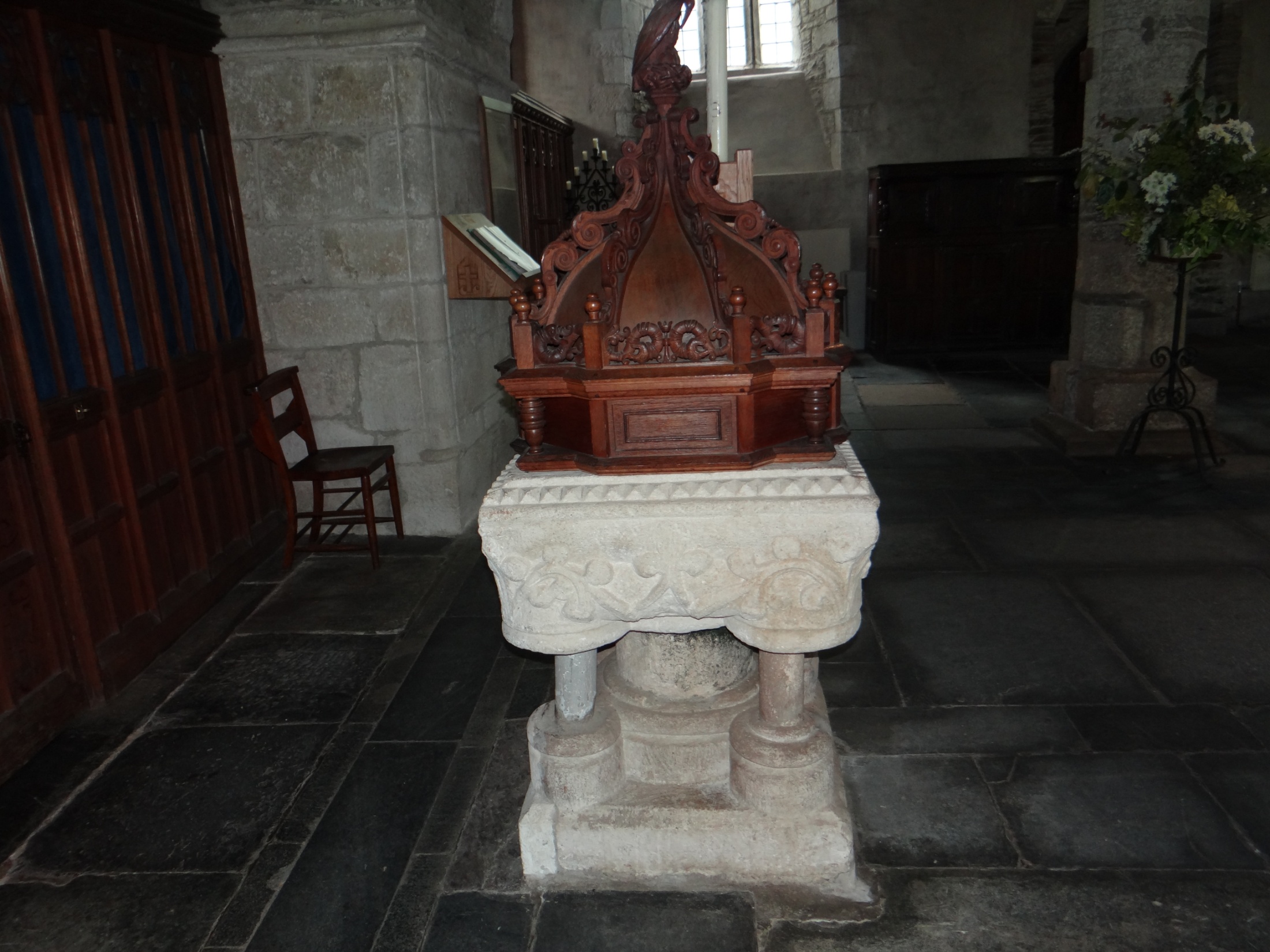 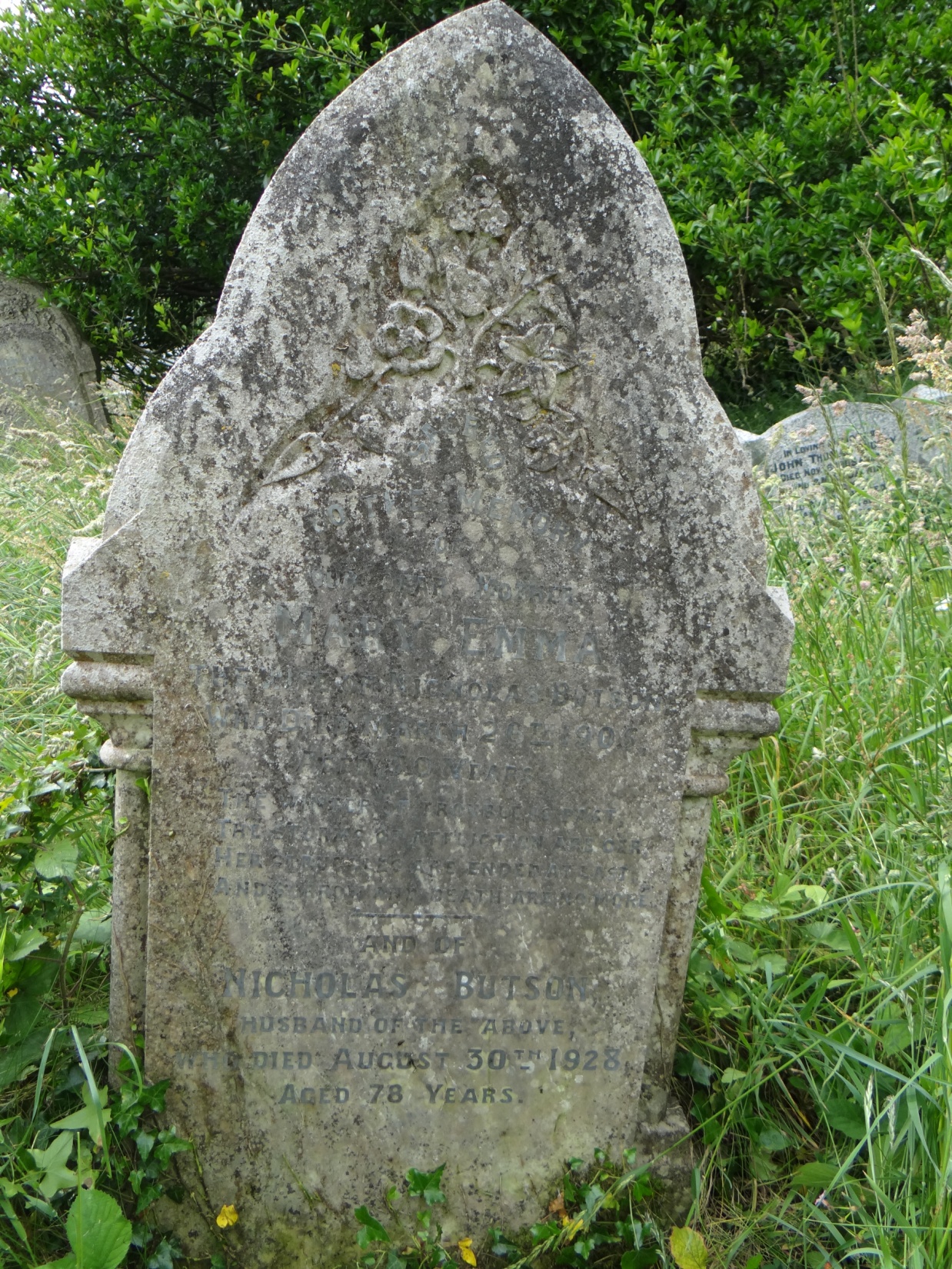 Grave no. 289
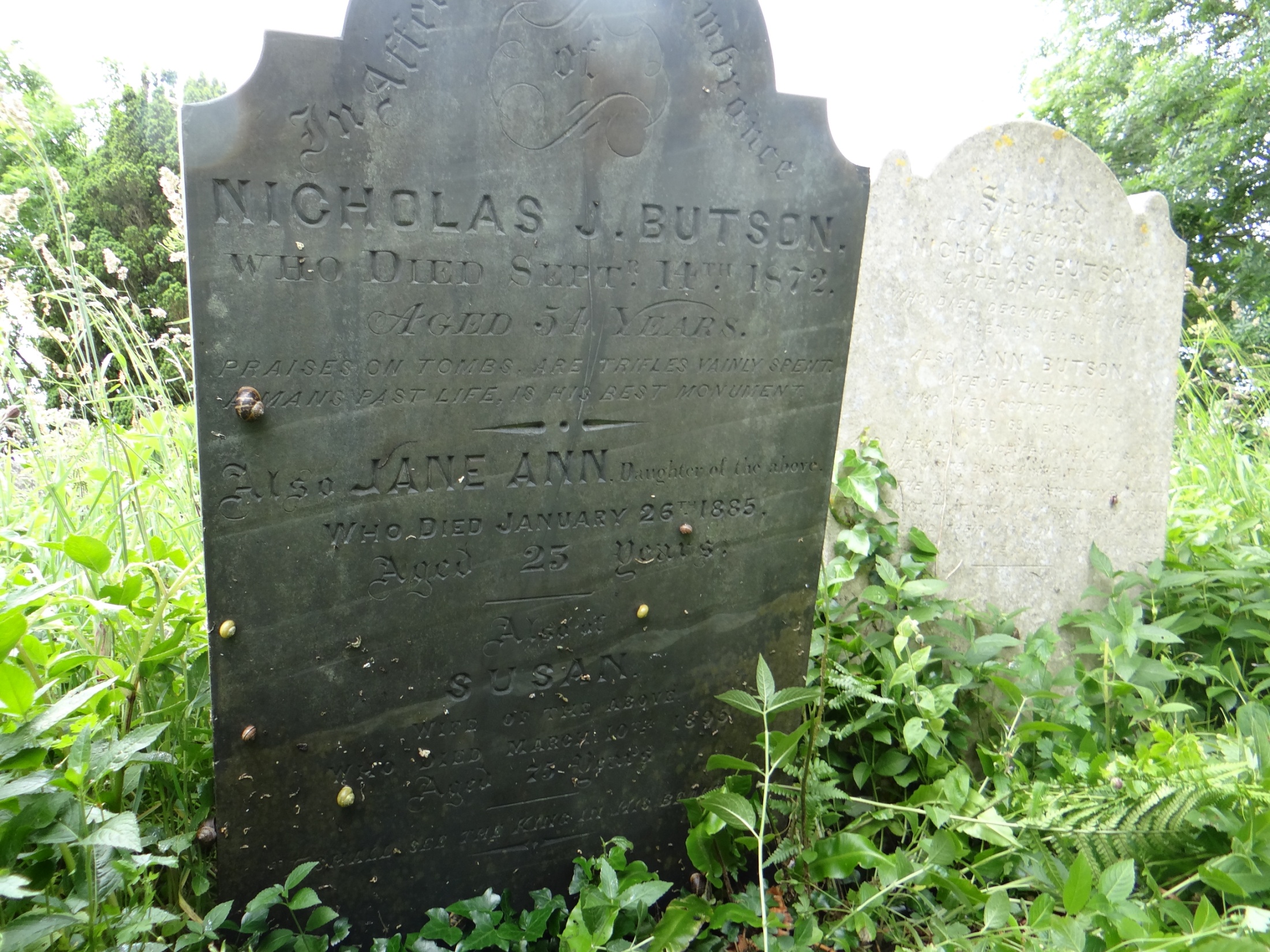 Grave no. 360
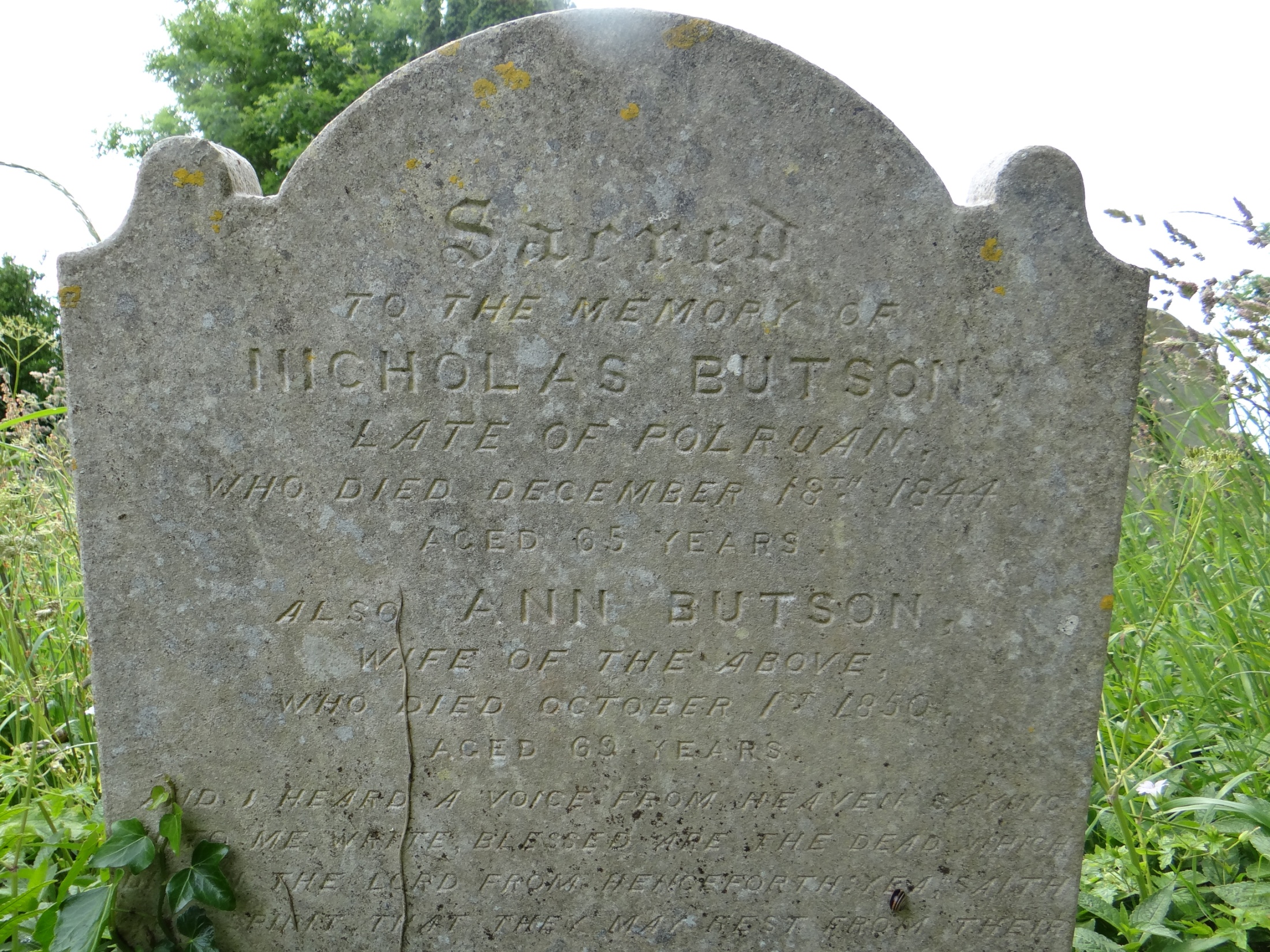 Grave no. 361
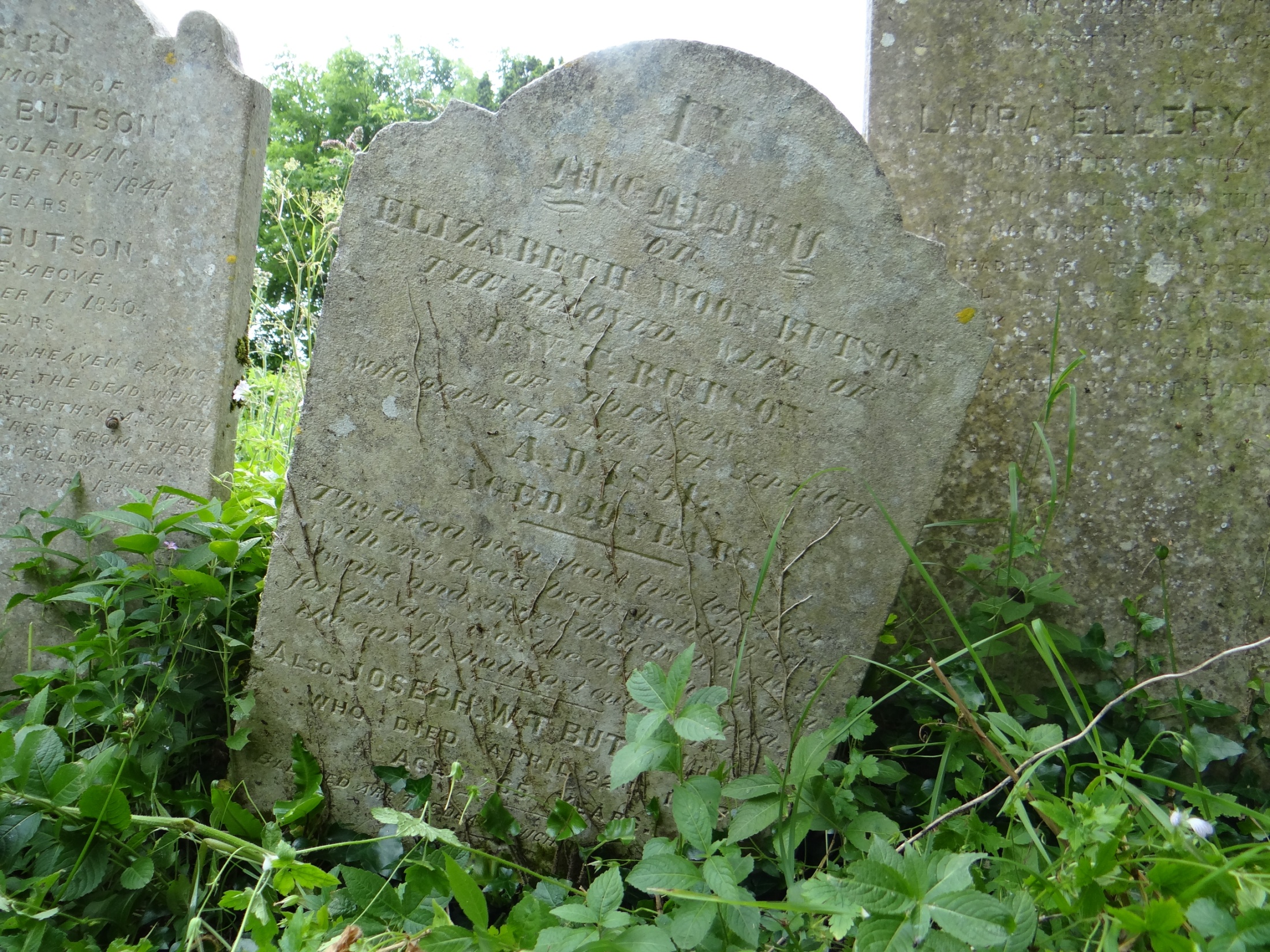 Grave no. 362
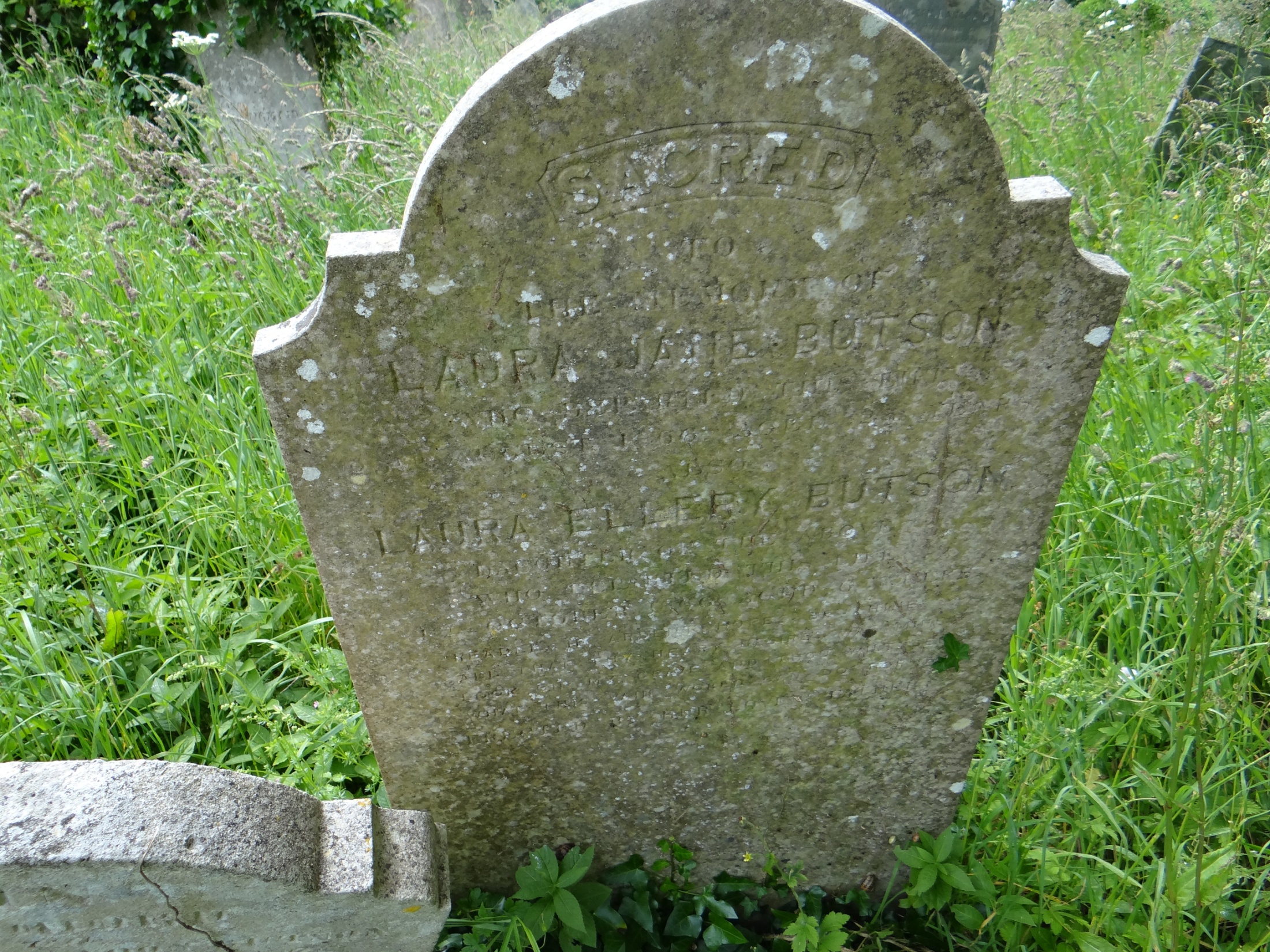 Grave no. 363
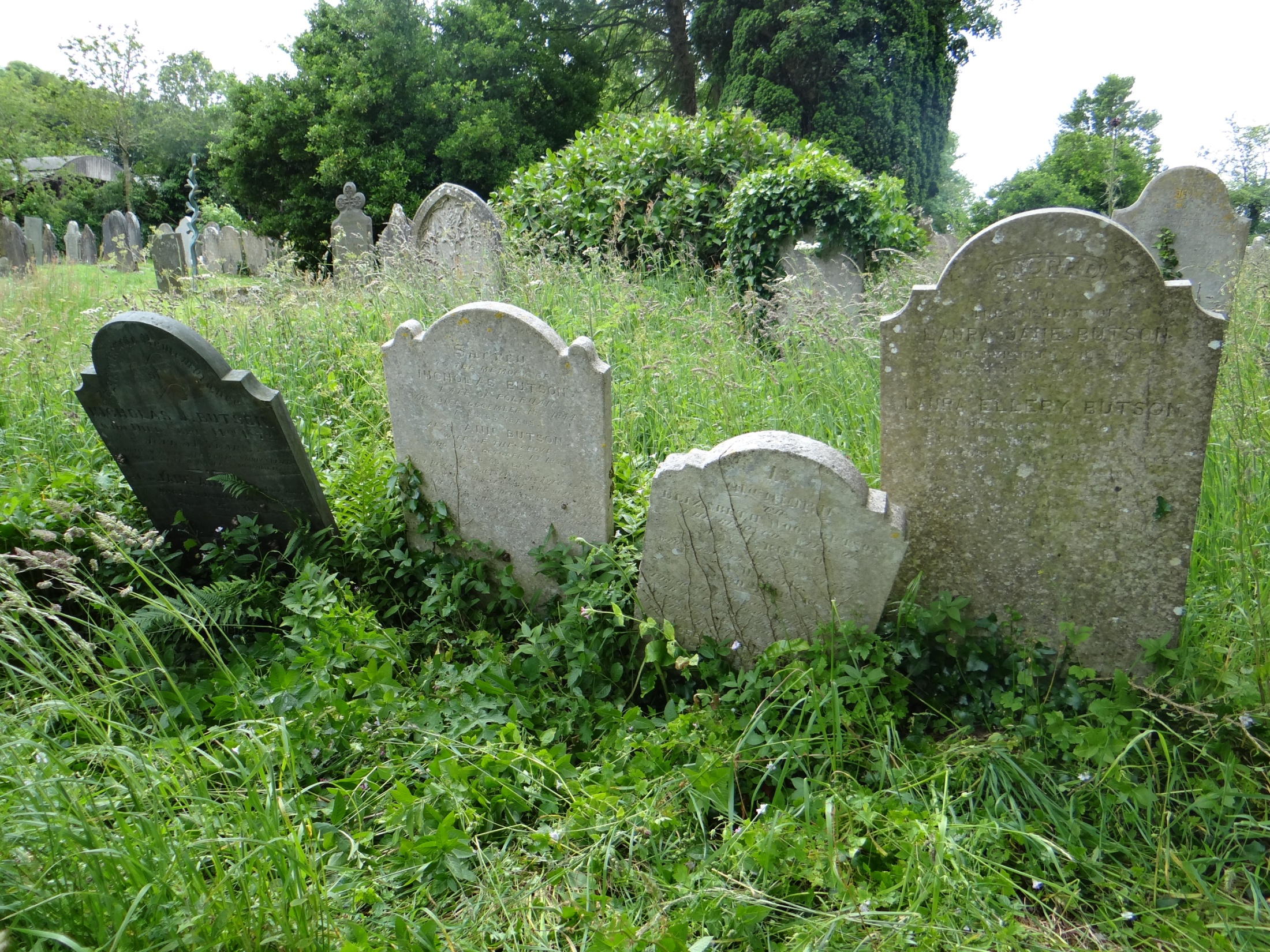 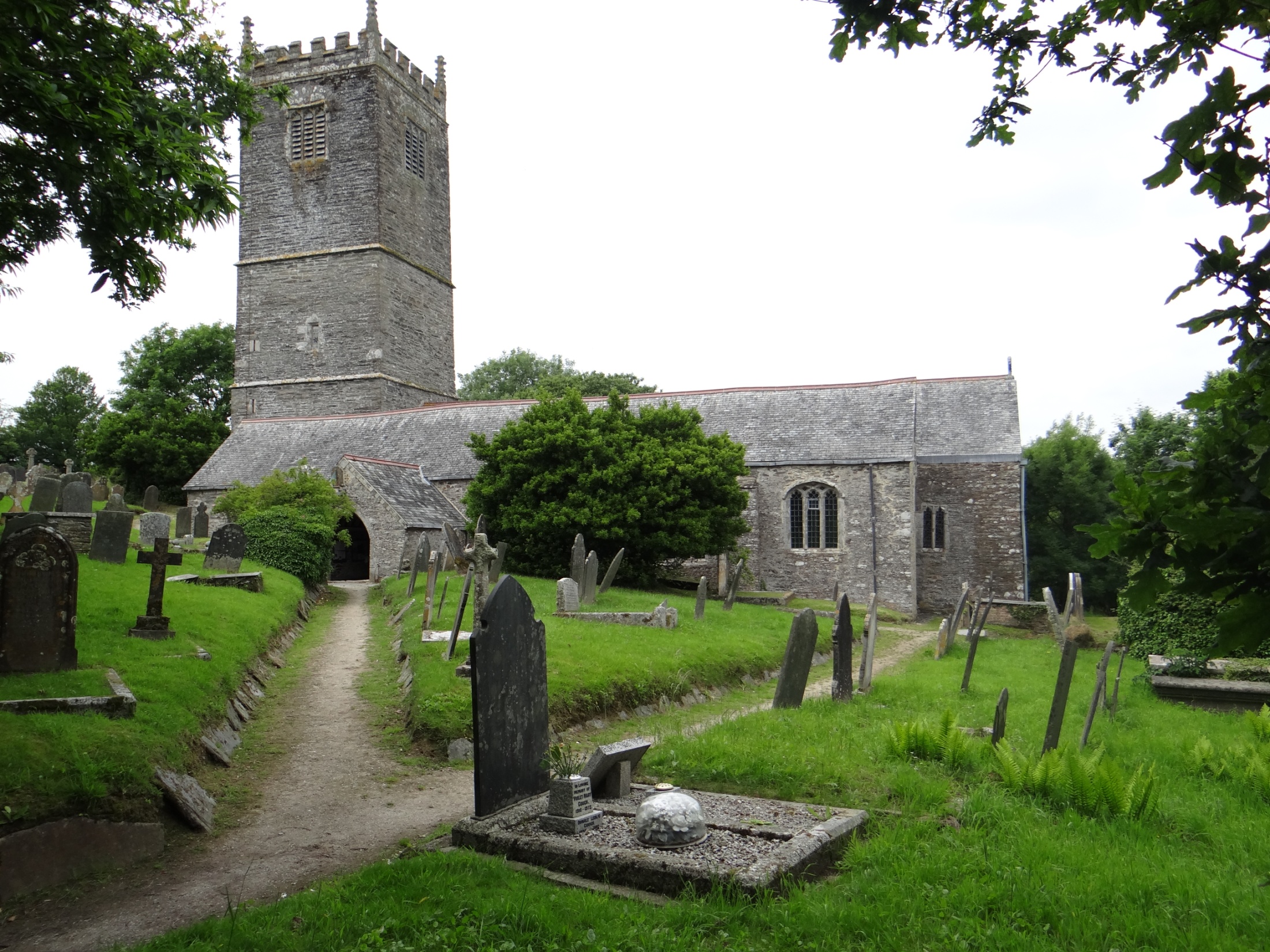 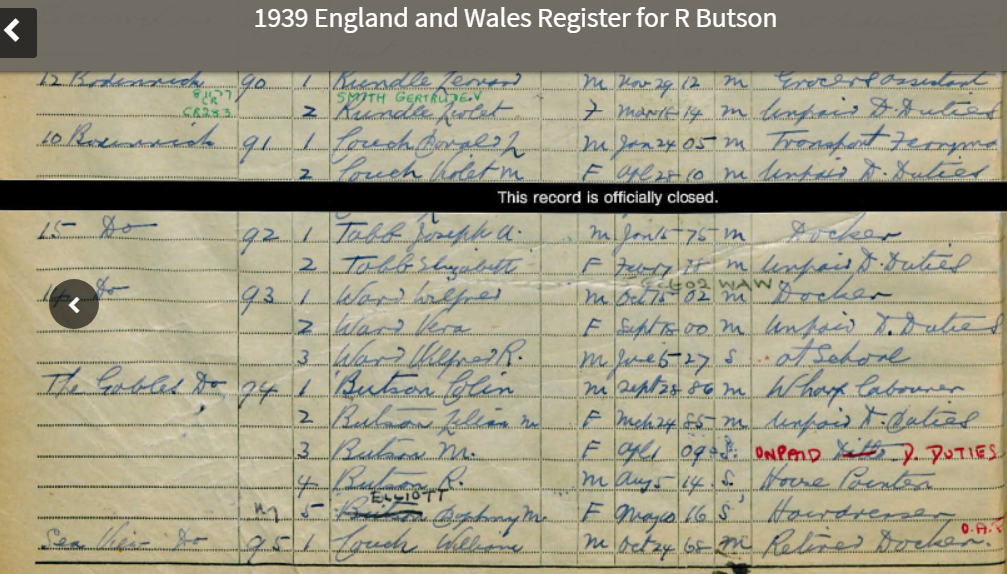